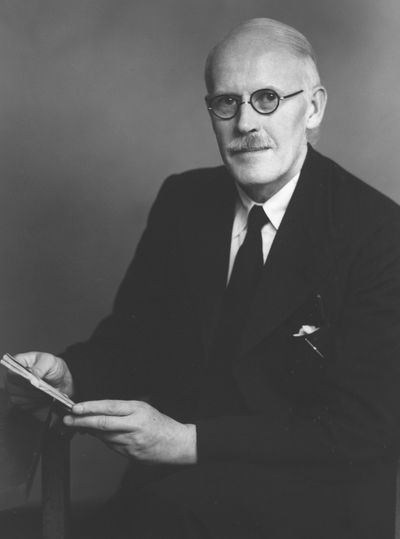 HaroldJeffreys, Scientific InferenceJohn D. NortonDepartment of History andPhilosophy of ScienceUniversity of Pittsburgh
1
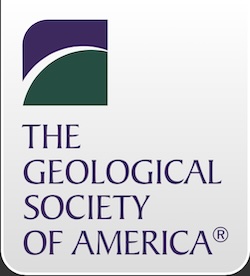 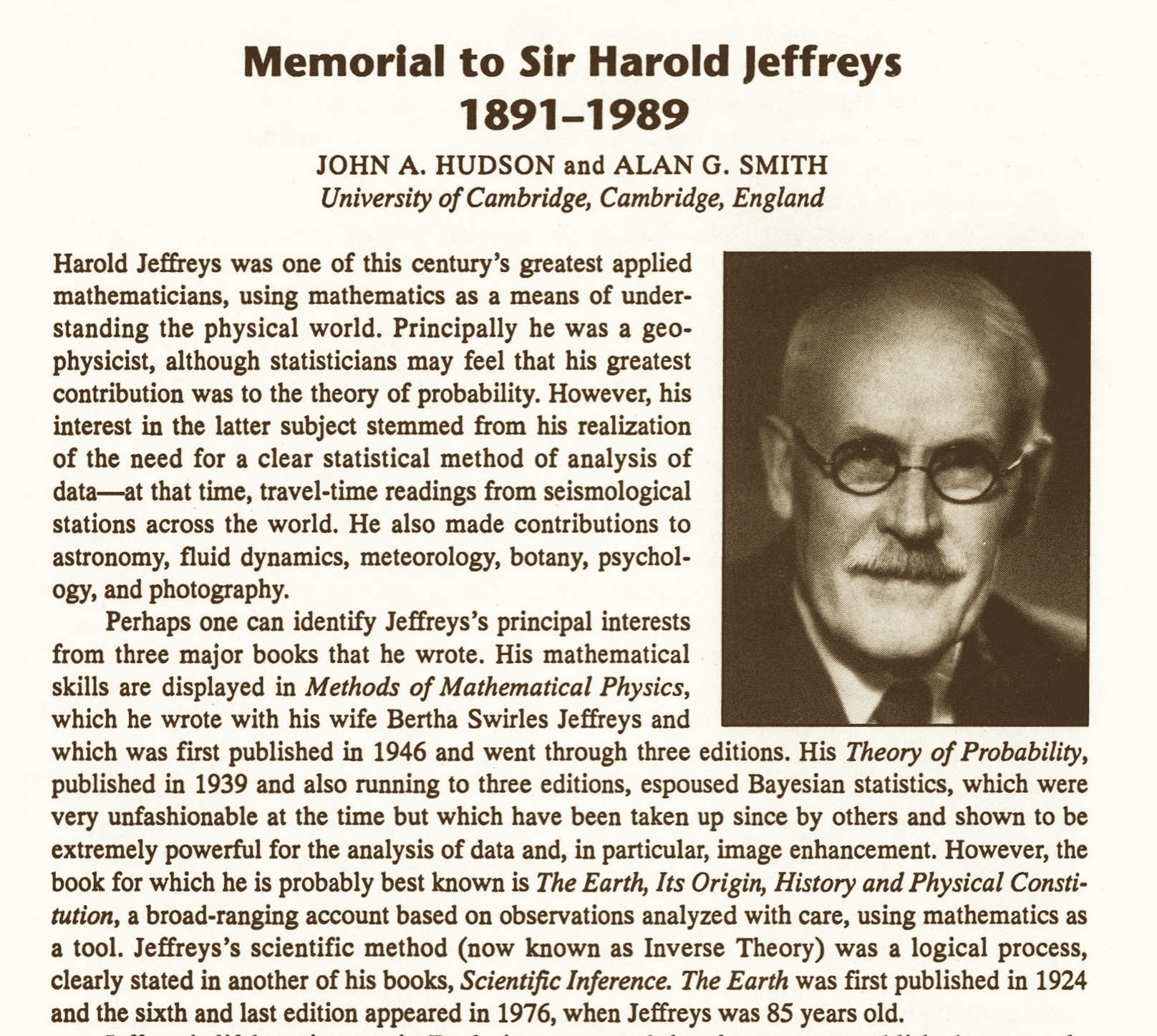 2
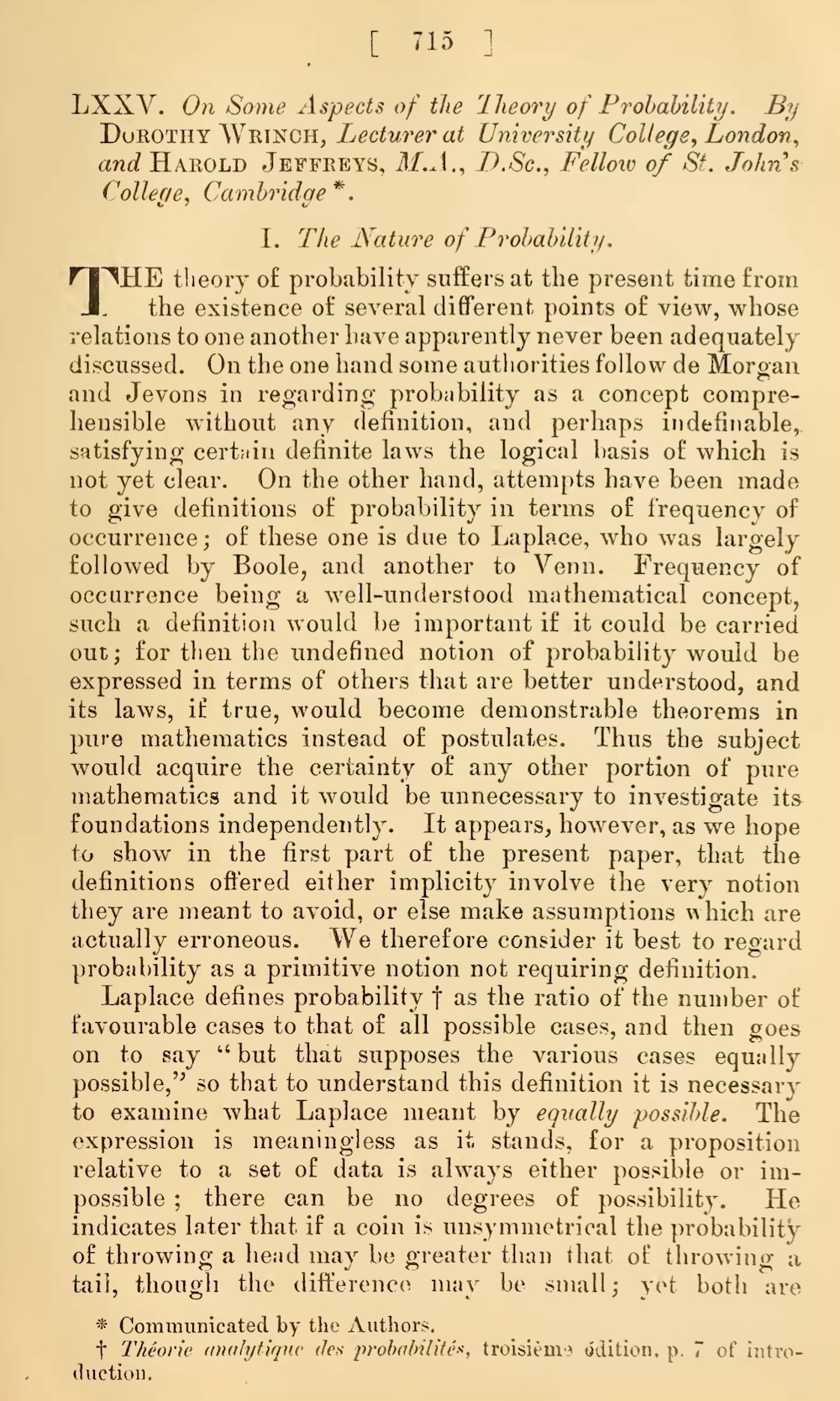 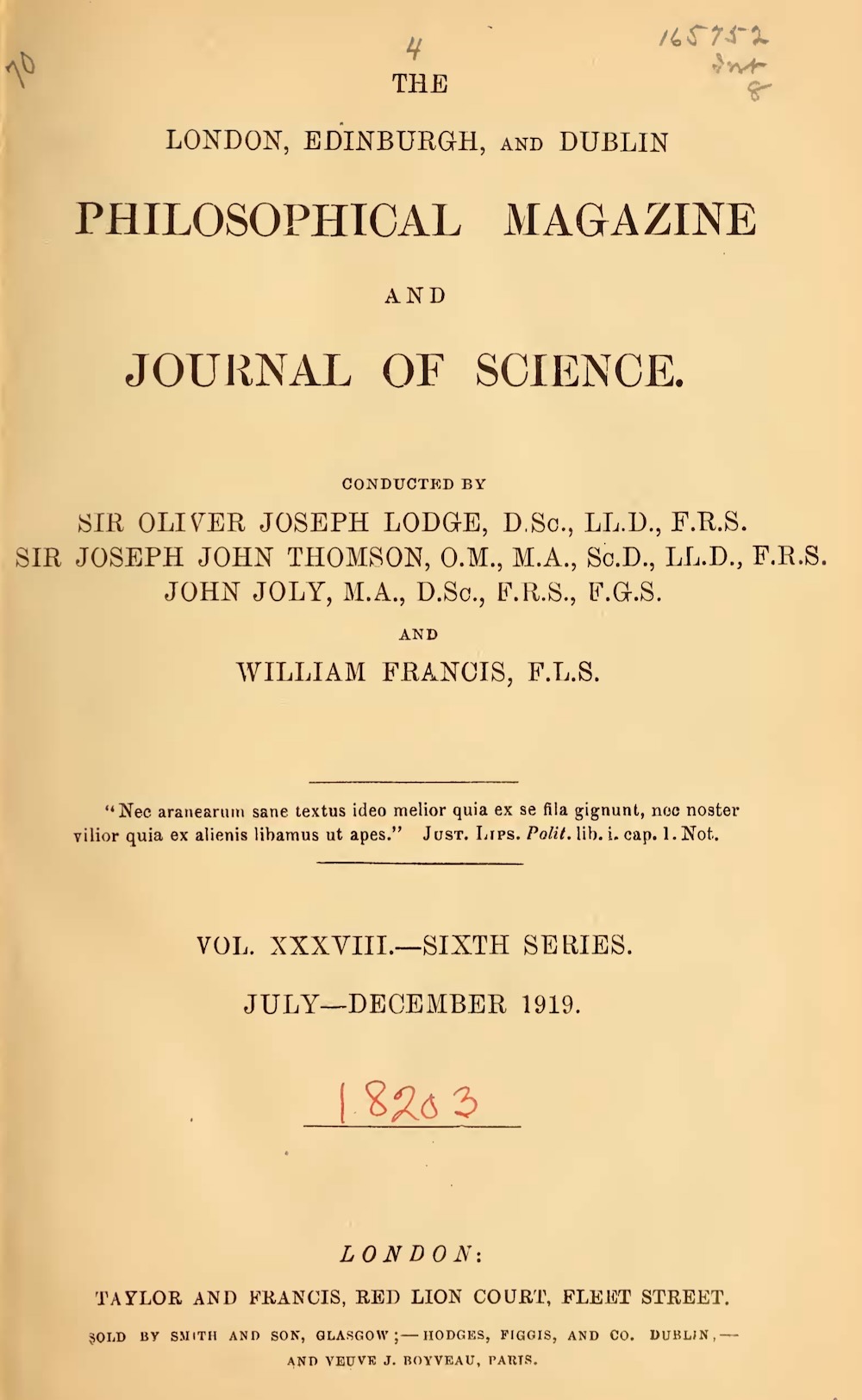 Rejects Boole’s and Venn’s frequency interpretation of probability, Laplace’s classical definition as ratio of cases.
Accepts de Morgan and Jevons “in regarding probability as a concept comprehensible without any definition, and perhaps indefinable,…”
“We therefore consider it best to regard probability as a primitive notion not requiring definition.”
3
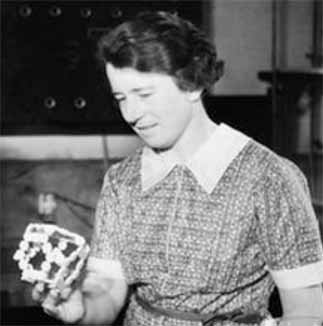 Dorothy Maud Wrinch was an Argentinian-English-American mathematician and biochemist famous for her use of mathematical techniques to deduce protein structure.
(From MacTutor)
4
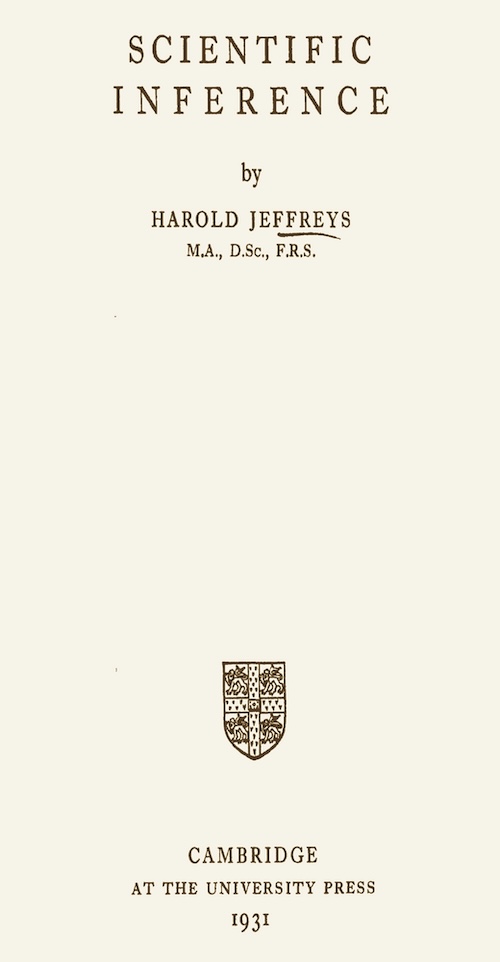 First edition.
Later editions much expanded.
5
Objective interpretation of probability
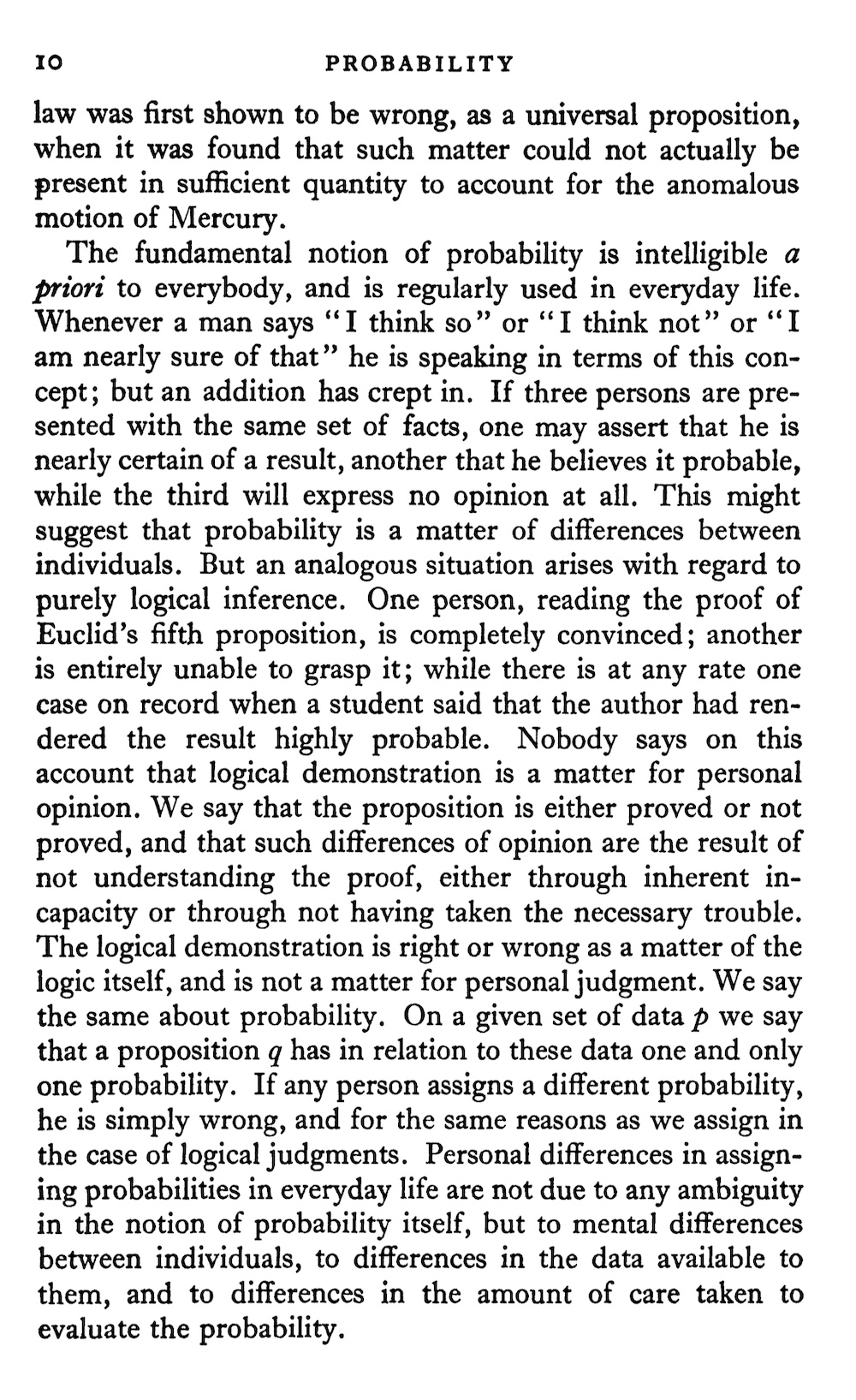 “On a given set of data p we say that a proposition q has in relation to these data one and only one probability. …”
“… If any person assigns a different probability, he is simply wrong, and for the same reasons as we assign in the case of logical judgments. …”
“ … Personal differences in assigning probabilities in everyday life are not due to any ambiguity in the notion of probability itself, but to mental differences between individuals, to differences in the data available to them, and to differences in the amount of care taken to evaluate the probability. … ”
6
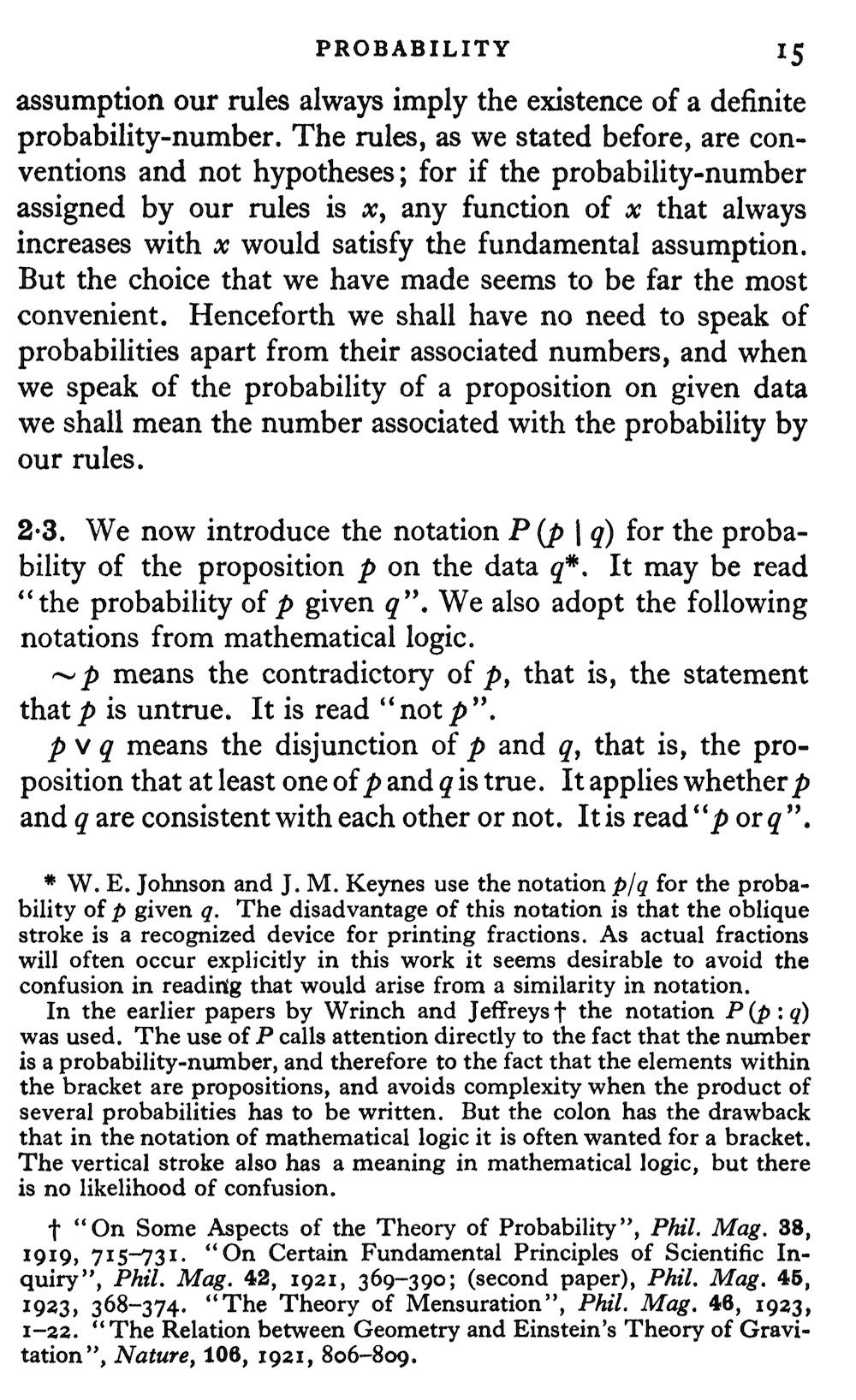 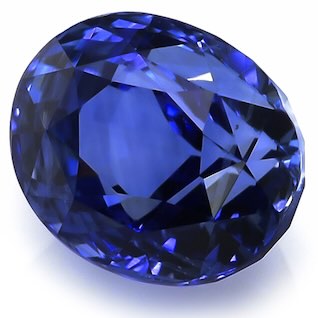 P(p|q)
“We now introduce the notation P(p|q) …”
Replaces earlier “p/q”
(Johnson  and Keynes)
and “P(p:q)” 
(Wrinch and Jeffreys).
7
The modern Bayes’ theoremVindication of hypothetico-deductive confirmation
8
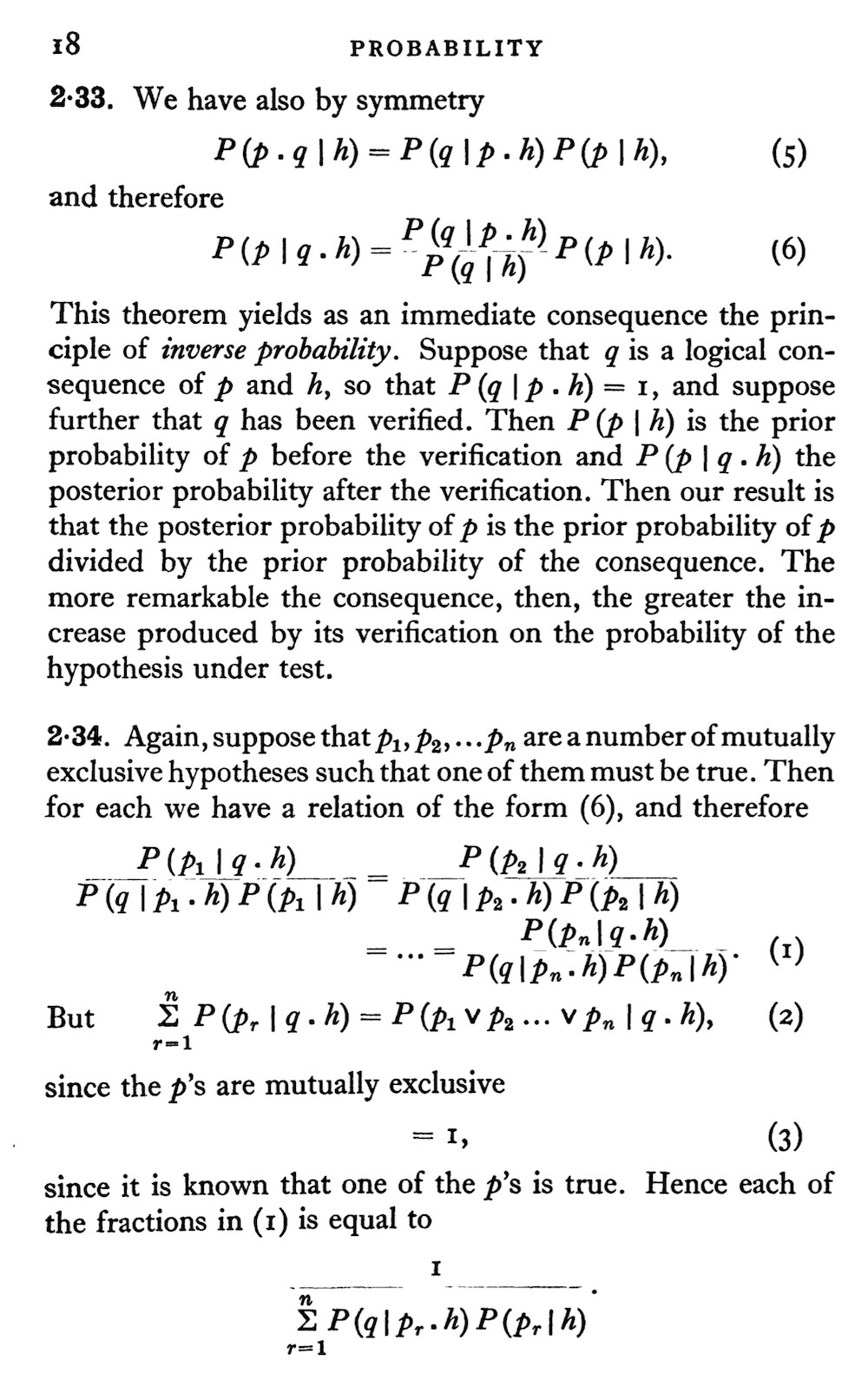 “the principle of inverse probability”
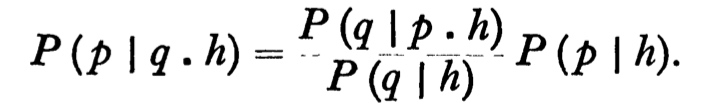 h = background
q = evidence
p = hypothesis
q is a logical consequence of p and h.
P(q|p.h)=1
“The more remarkable the consequence [q], then the greater the increase [in posterior probability] produced by its verification …”
9
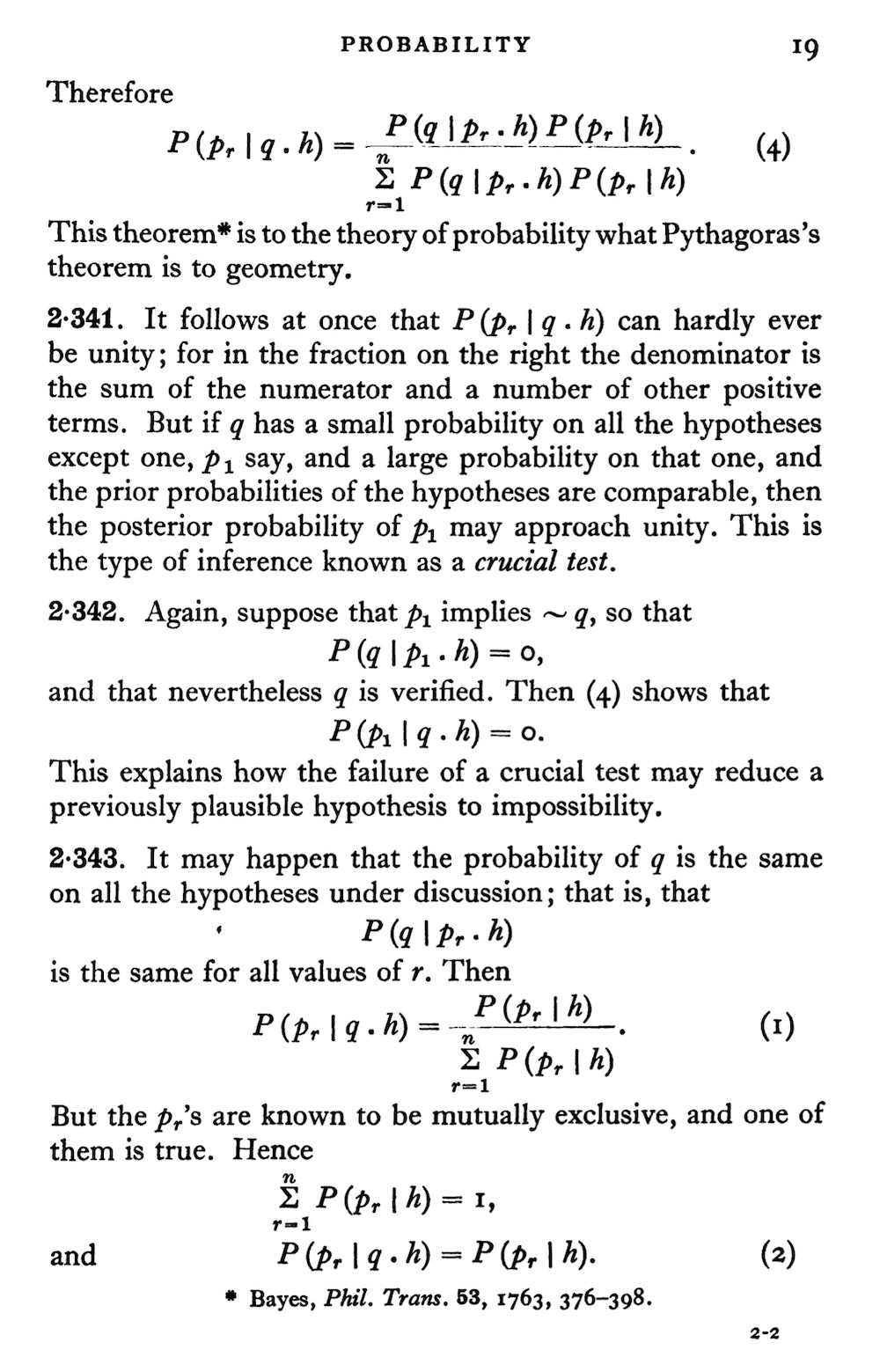 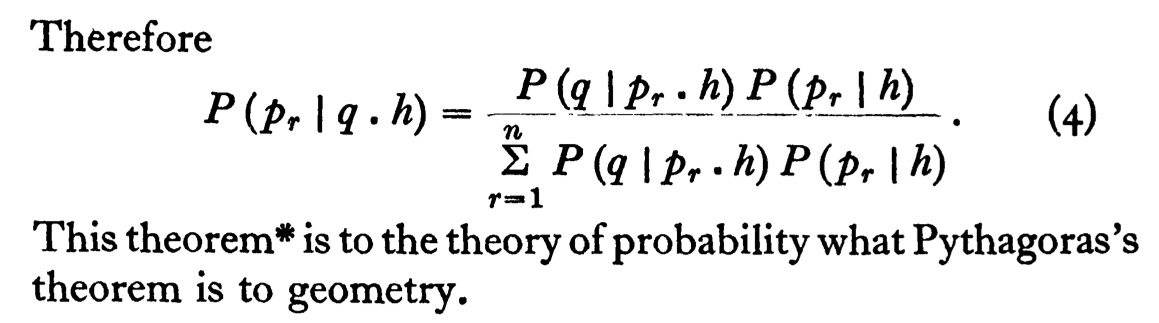 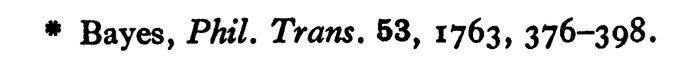 10
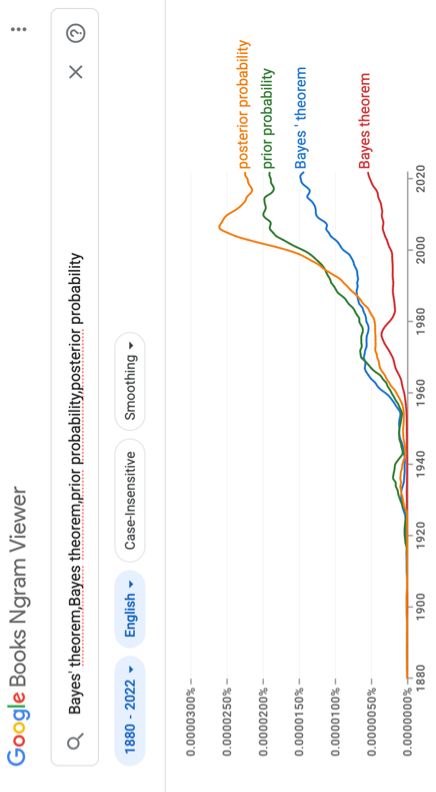 Some sporadic use of “Bayes’ theorem” prior to 1930. e.g. Todhunter’s history, 1865, and more.
11
Simplicity in the confirmation of laws
12
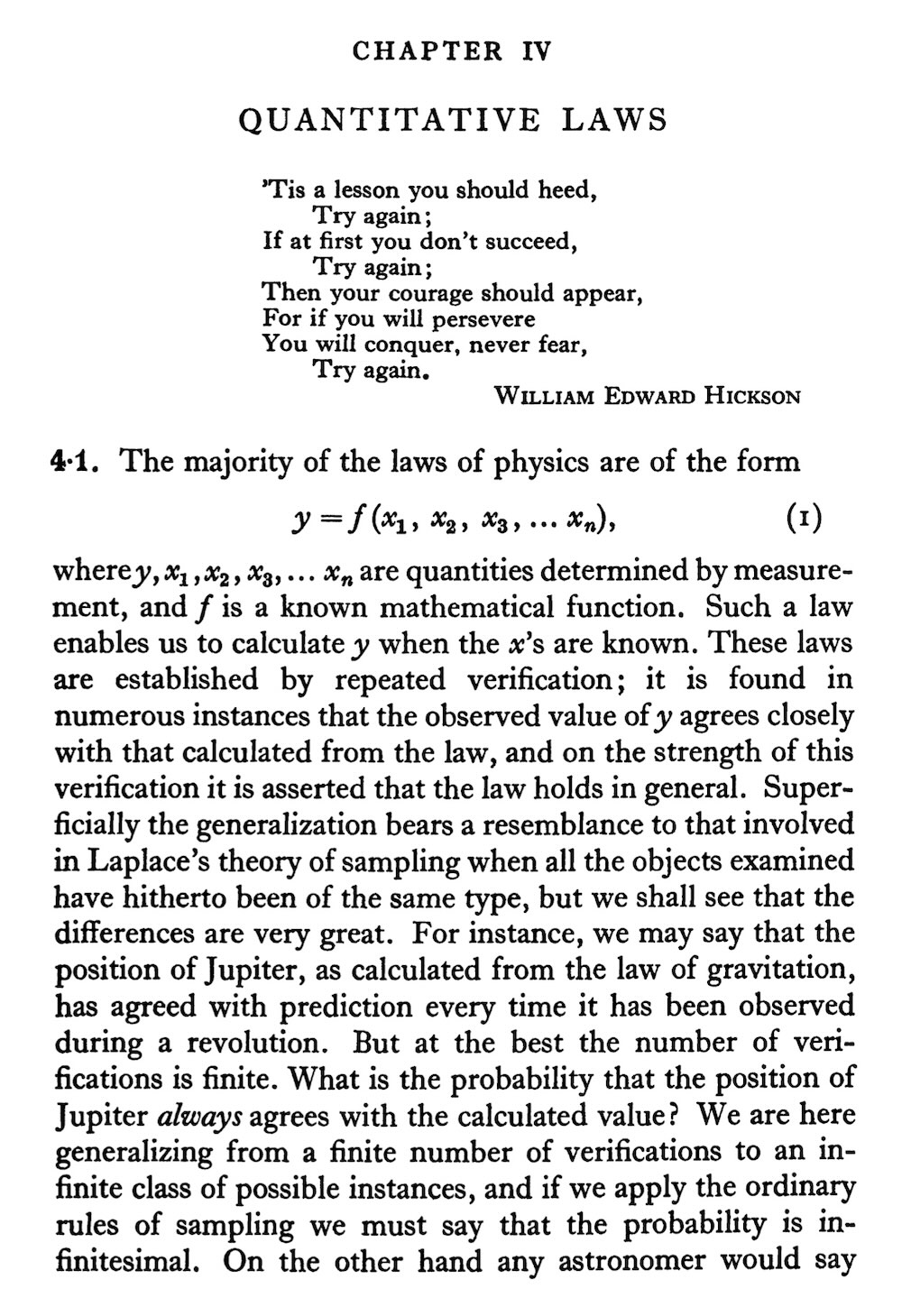 Confirm a law of physics by observed instances.
13
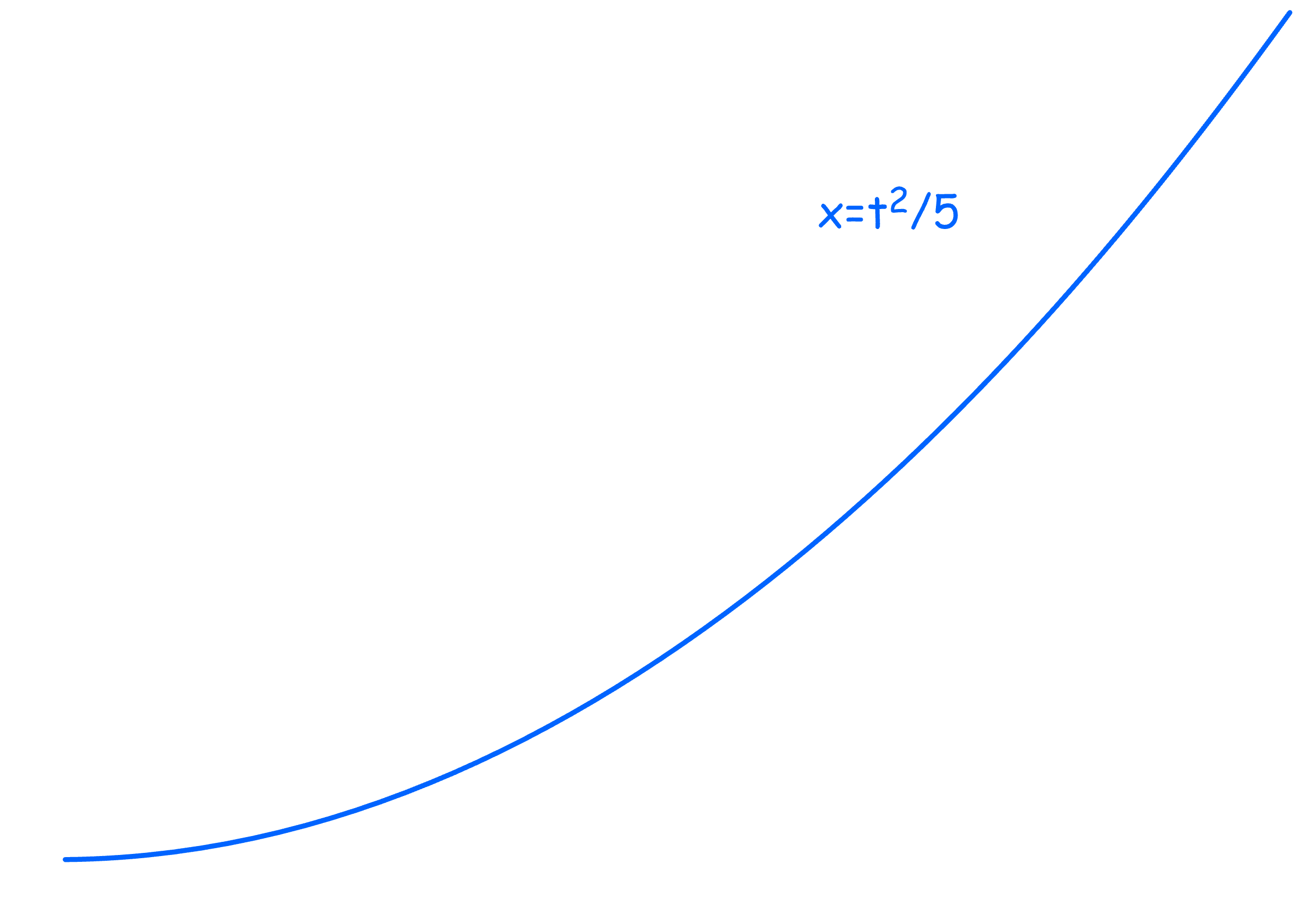 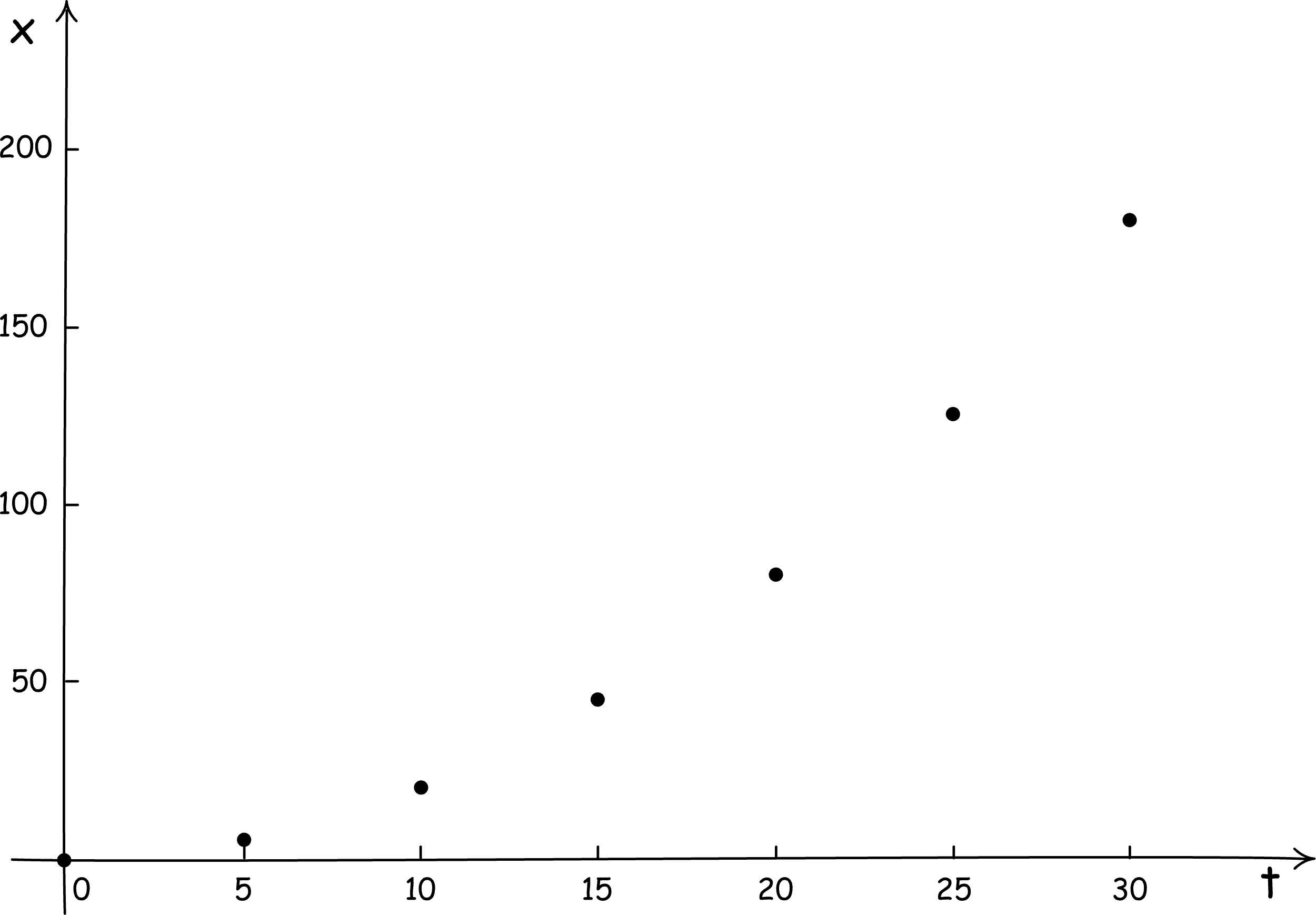 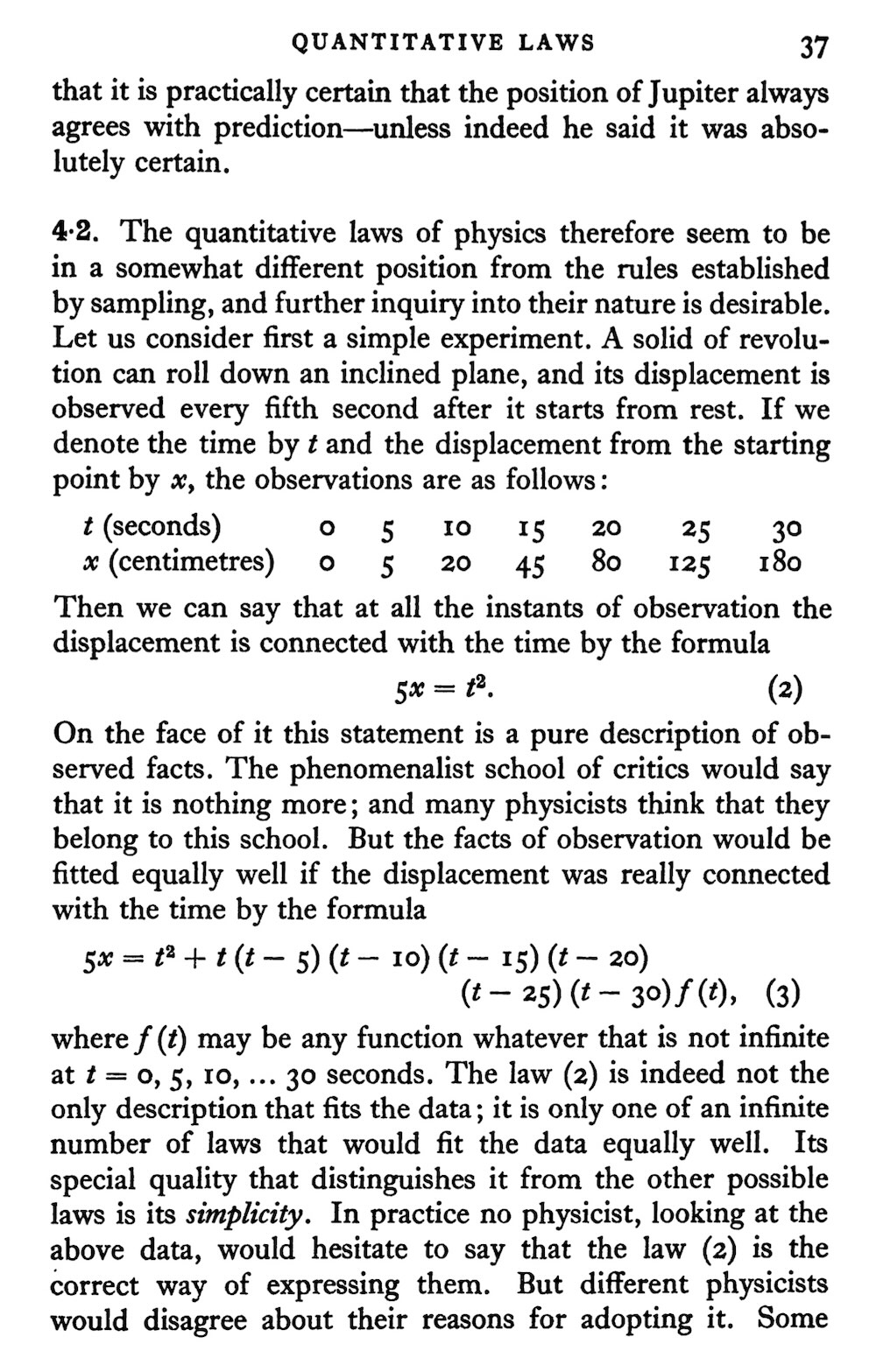 fitted by curve
5x=t2
These data
14
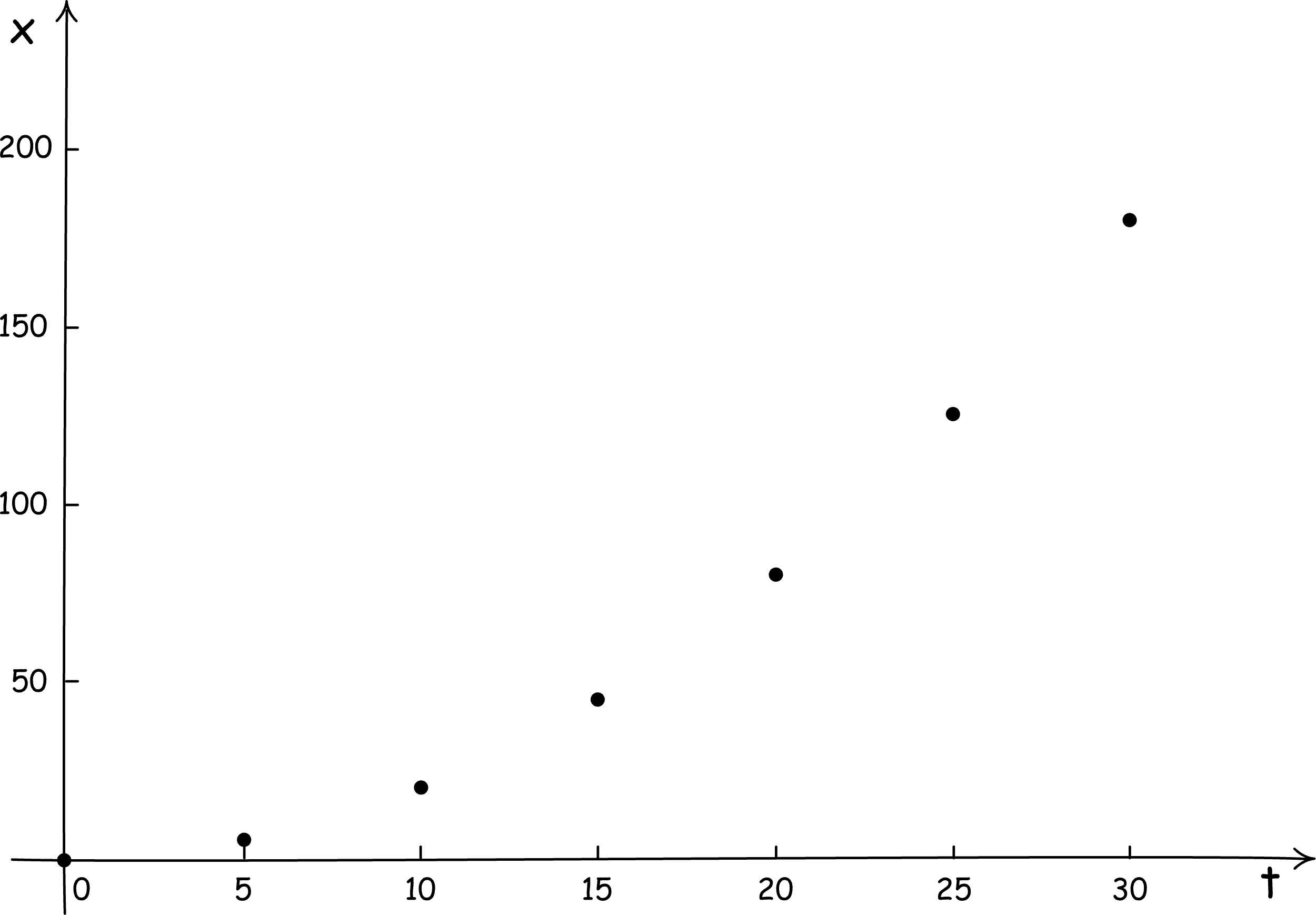 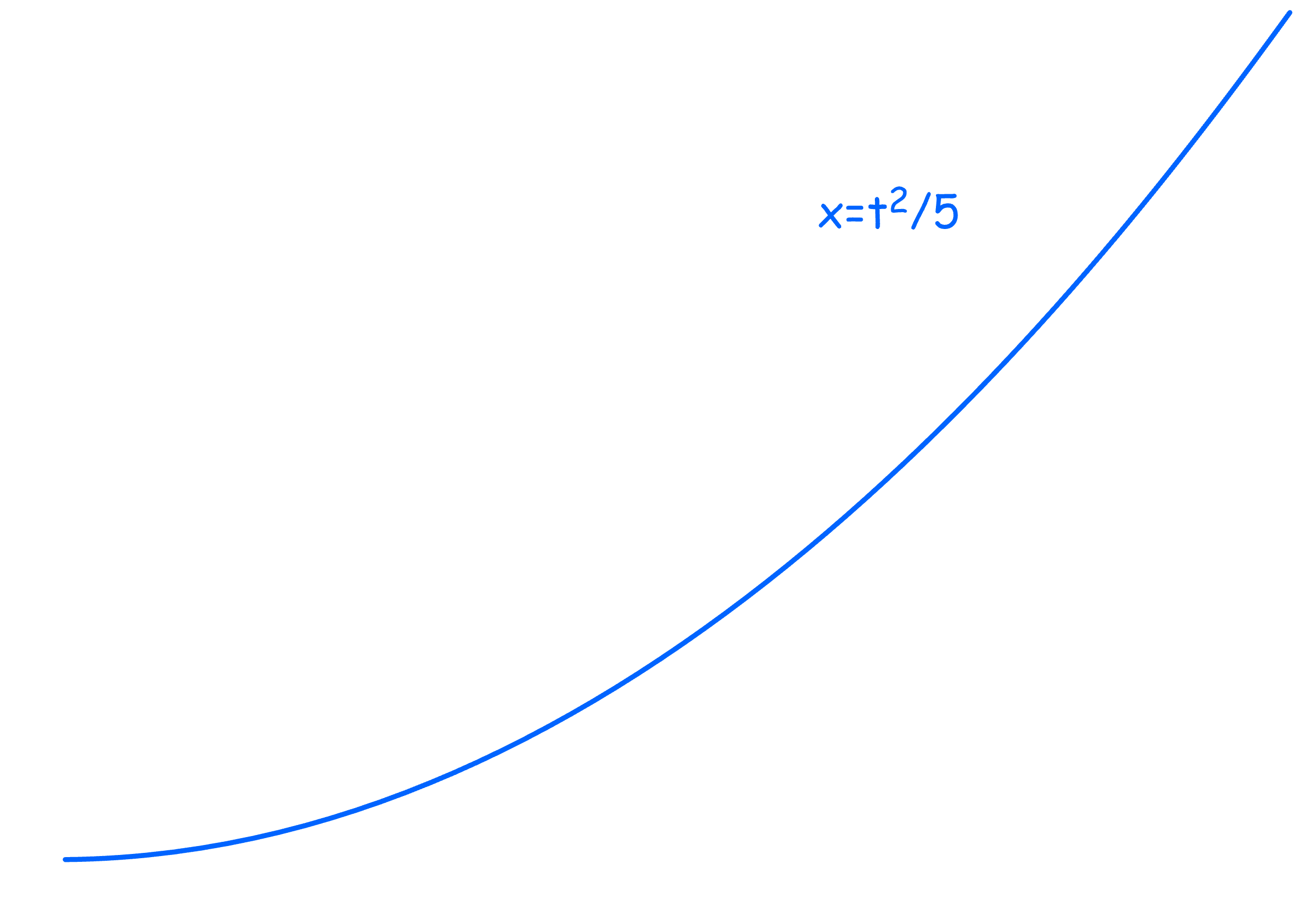 15
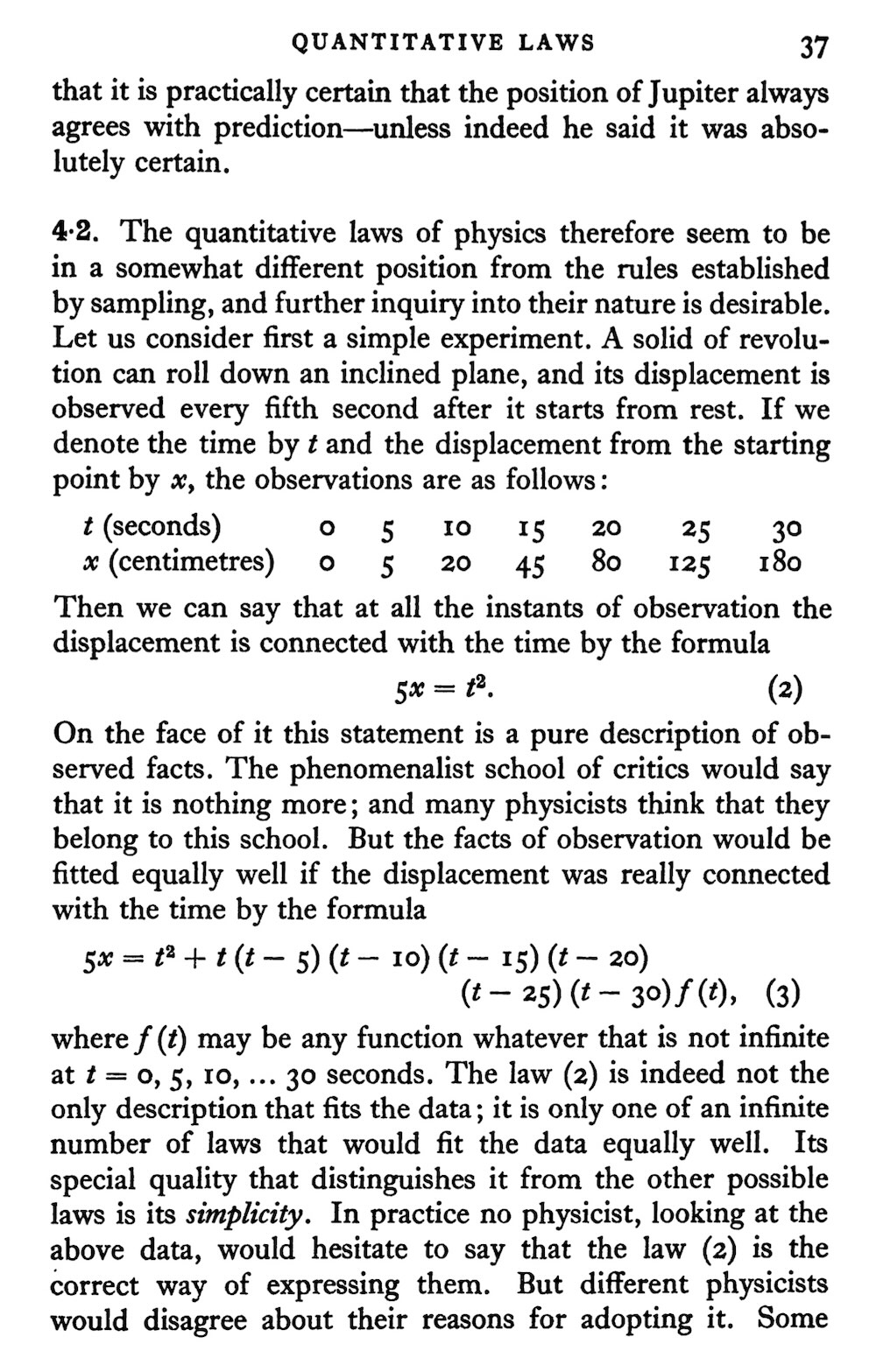 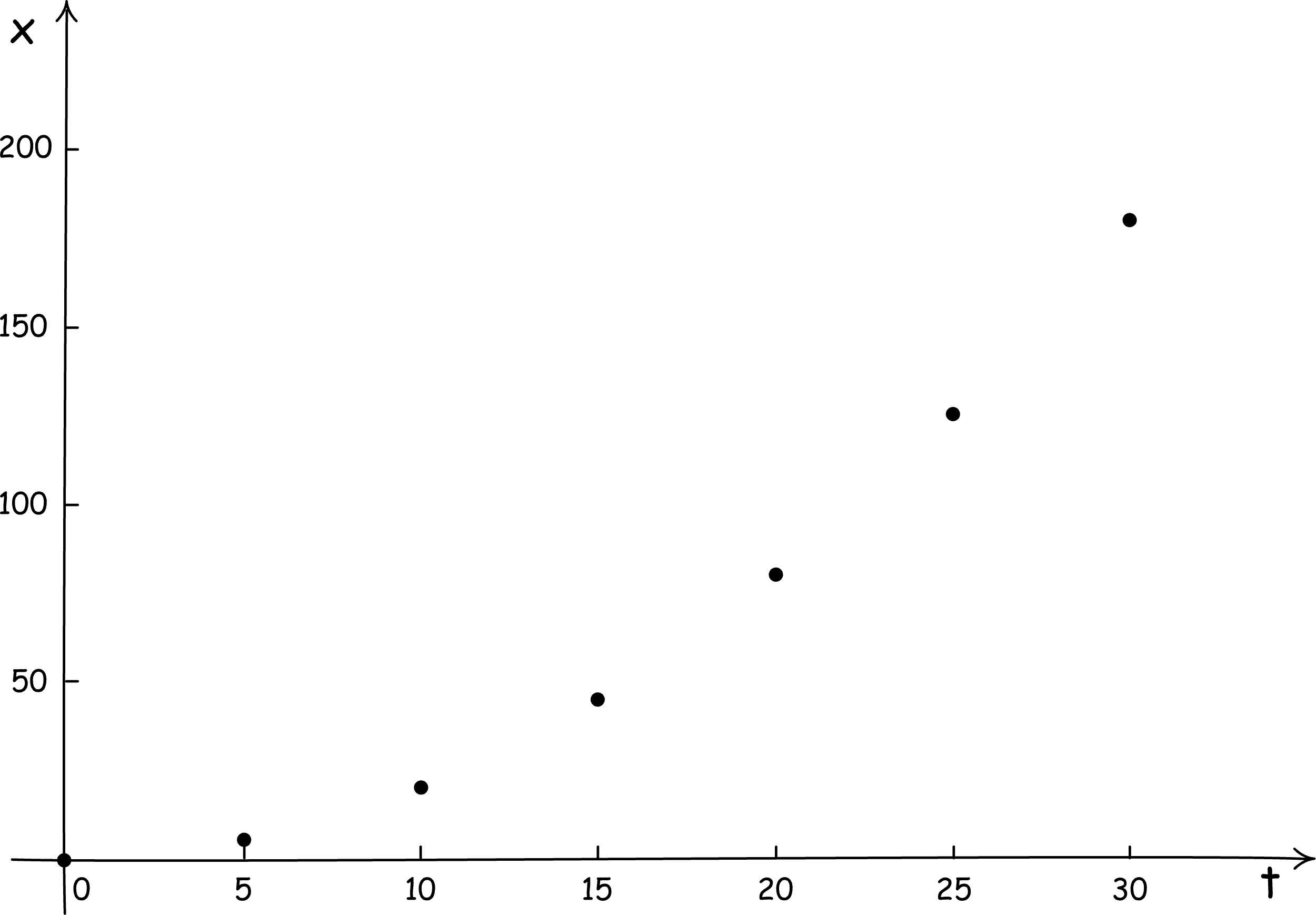 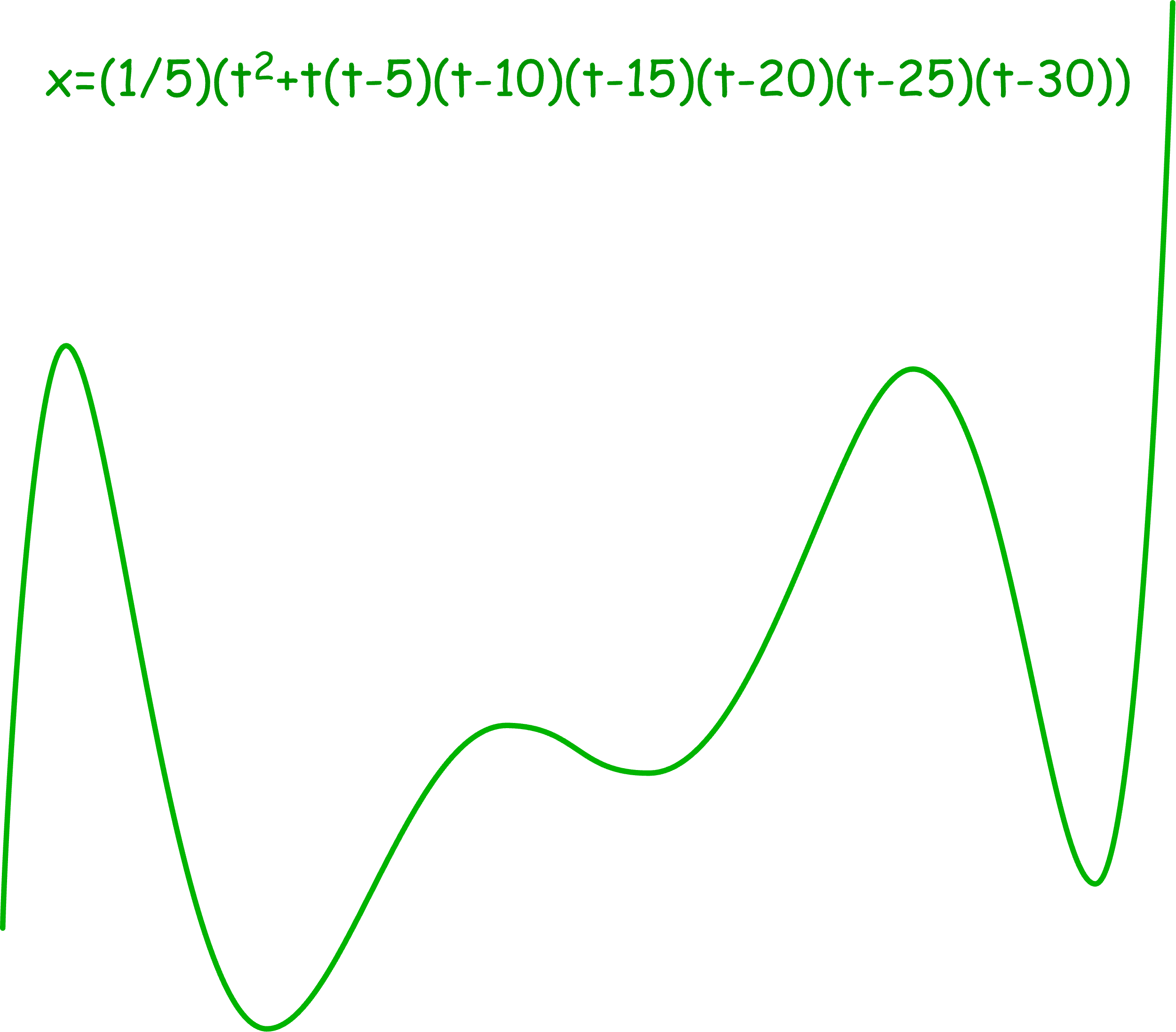 fitted by curve
5x=t2+…
These data
16
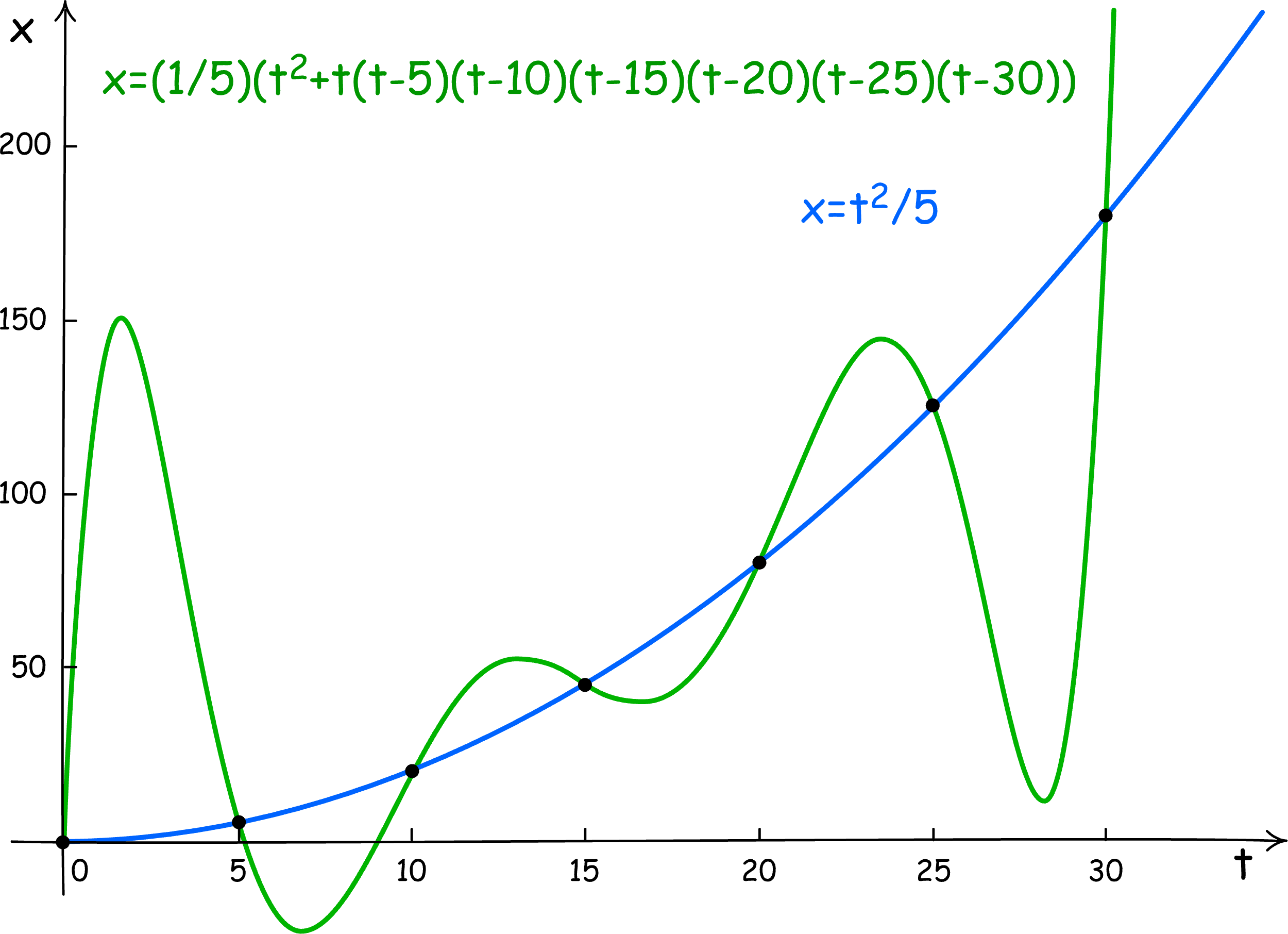 17
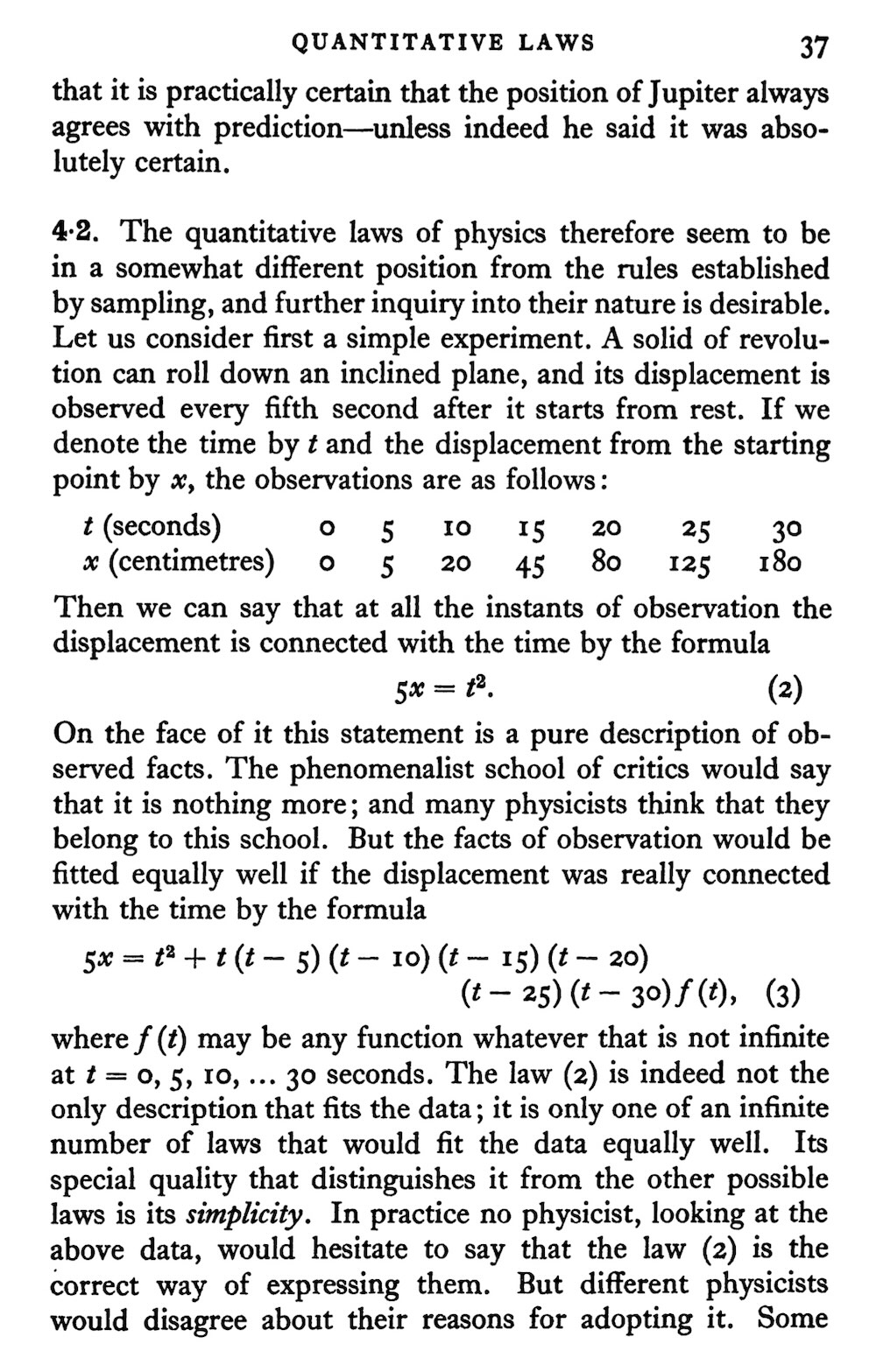 What privileges
 5x = t2?
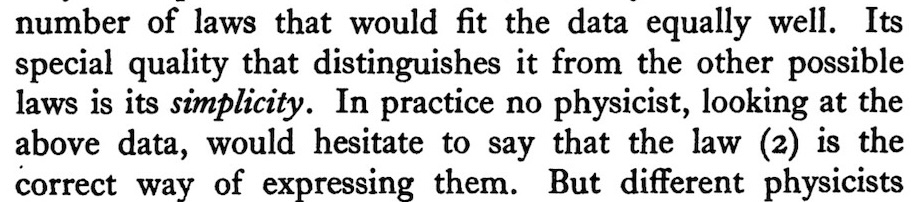 18
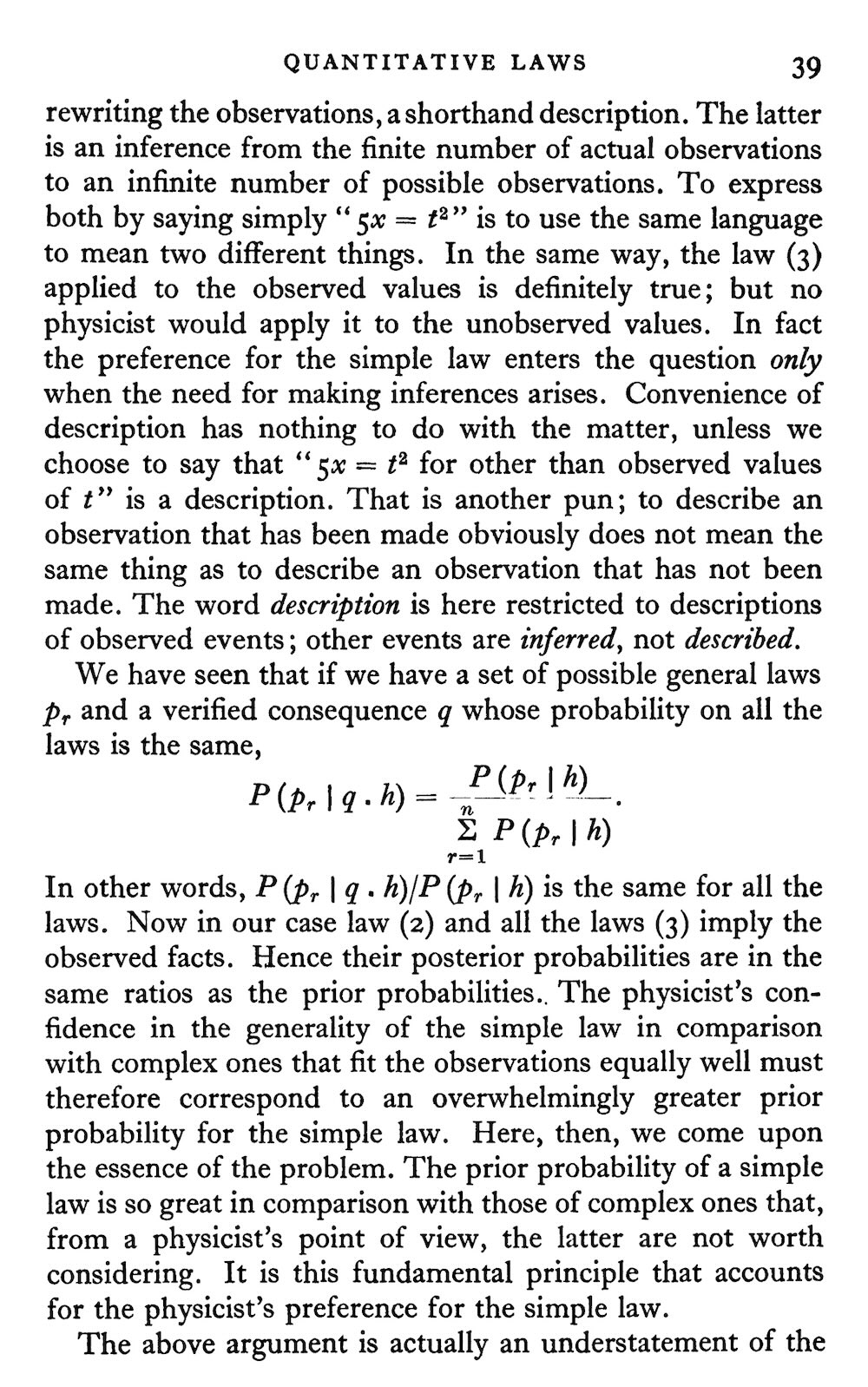 P(   )>>P(    )
simple law
complex law
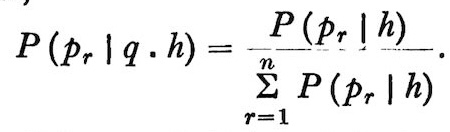 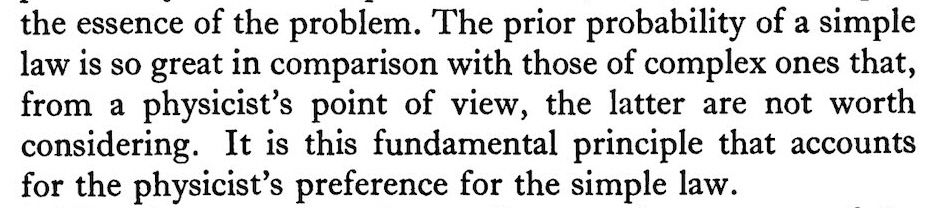 19
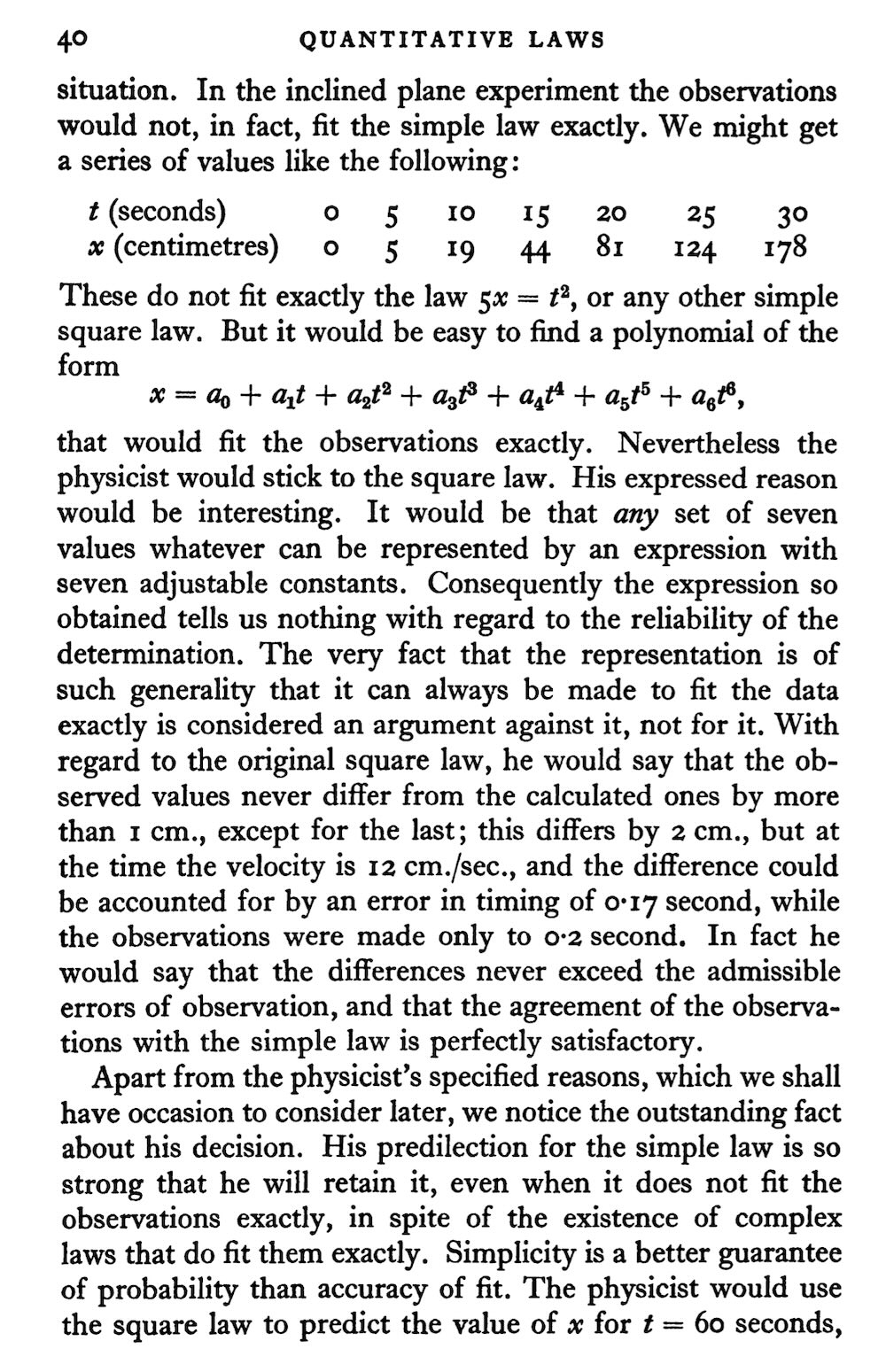 New case:
Data does not exactly fit the simple 5x = t2.
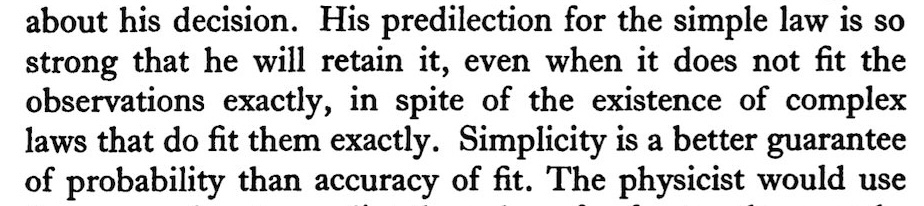 20
Isn’t Bayes wonderful?!
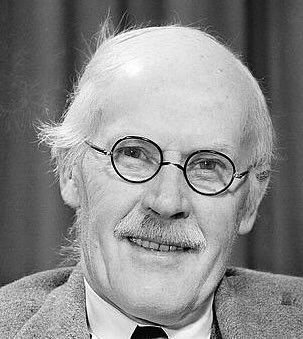 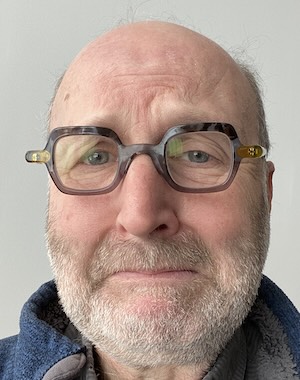 Ummmm….
1.
2.
Many, many, many laws fit the data near enough.
Pick the one we like best because we judge it simplest.
Supplied externally by adjusting prior probabilities by hand.
We didn’t need Bayes to get this result.
21
Jeffreys’ projection theorem
22
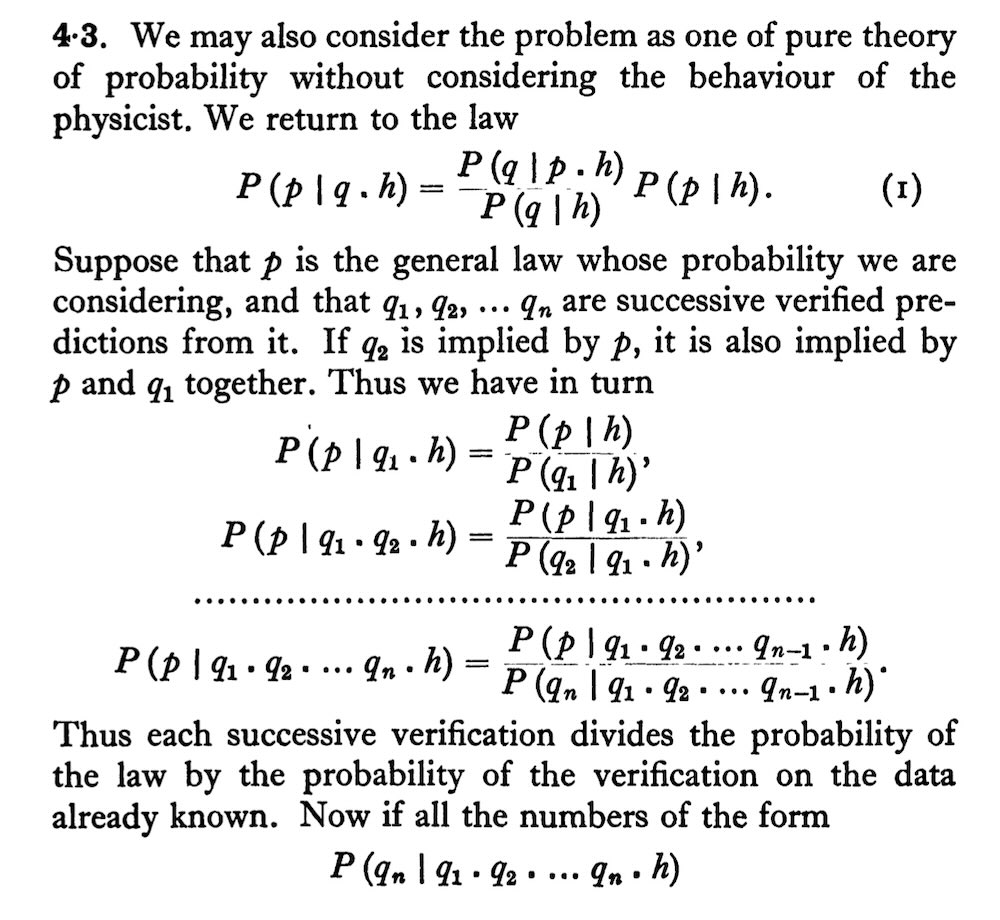 General law p

deductively entails
Consequences

q1, q2, q3, …, qn-1, qn.
First n-1 verified
What is the probability of qn?
+ more…
23
The computation
Suppressing background h
P(p) = P(p.q1. q2. … qn)   since p entails q1. q2. … qn
= P(p|q1. q2. … qn).P(qn.q1. q2. … qn-1)
Repeated application of the product rule P(A.B) = P(A|B).P(B):
= P(p|q1. q2. … qn)     . P(qn|q1. q2. … qn-1)
       . P(qn-1|q1. q2. … qn-2)
         …
           .P(q2| q1)
             .P(q1)
probability of next success  1.
n-1 successful predictions
Induction works!
Assume that P(p) > 0
Lim P(qn|q1. q2. … qn-1) = 1
n∞
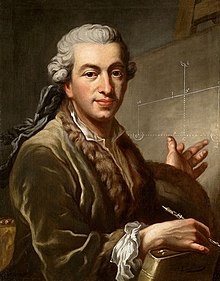 This is weakened version of the rule of succession.
No uniform prior probability used.
24
Laplace
Looks great, but …
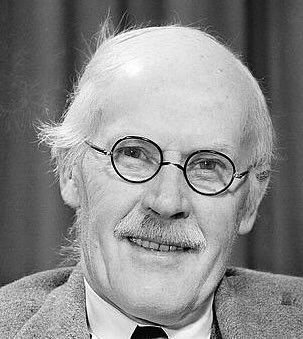 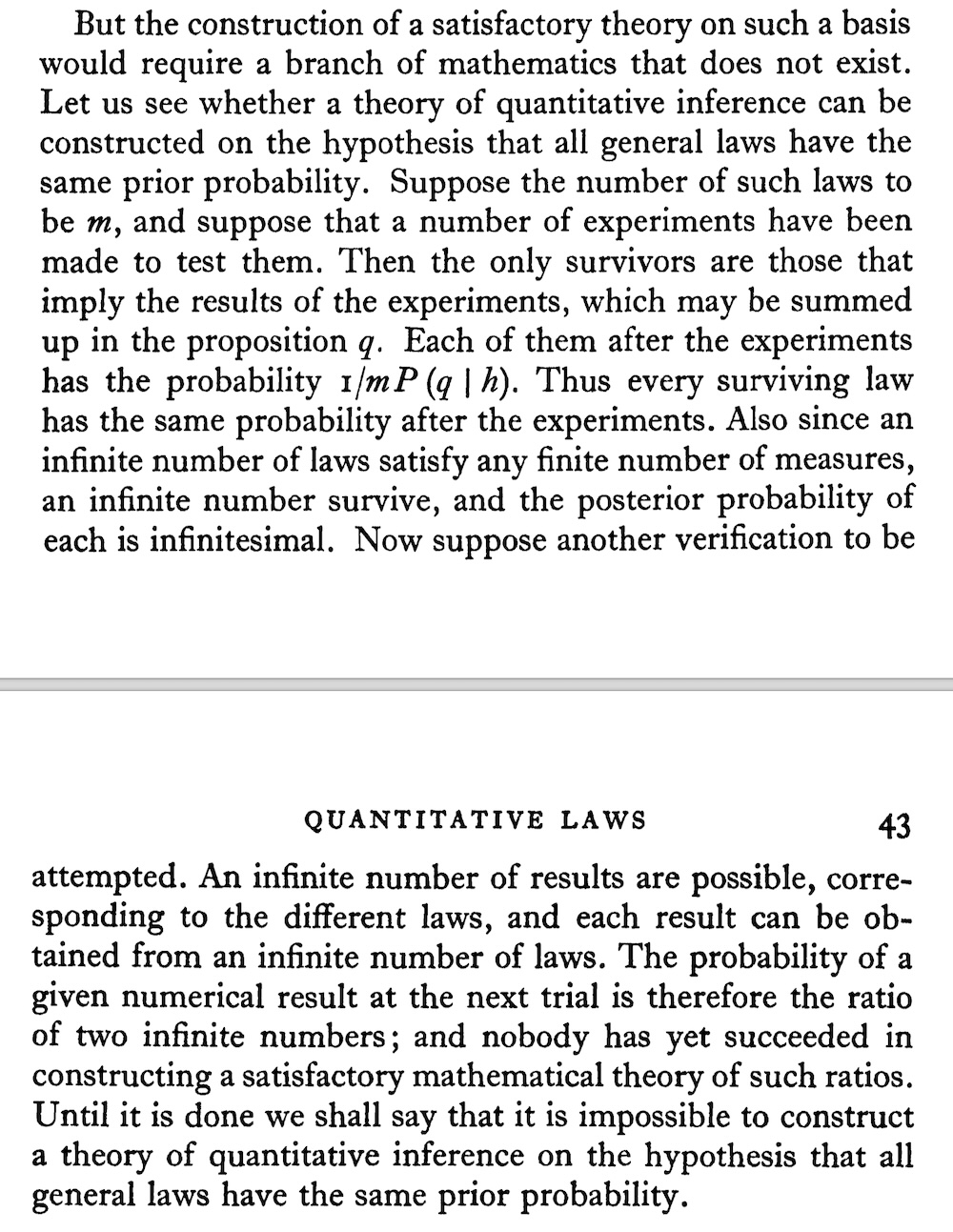 “… all general laws have the same prior probability…”
“… posterior probability … is infinitesimal…”
“… require a branch of mathematics that does not exist…”
25
A familiar
problem….
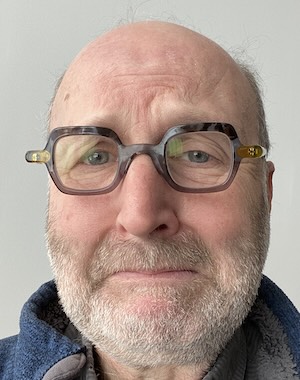 At any stage, after n-1 successes, competing hypothesis is:
p* = q1. q2. … qn-1.junkn
Any idiotic nonsense whatever.
At any stage, there are always infinitely many competing “junk” continuations.
Which is the right one?
Prior probabilities supplied externally.
Rule out the infinitely many p* with prior probabilities.
If we already know which are the junk continuations, how much more is Bayes giving us?Bayes doesn’t know which sequence of q’s truly belong together and should be projected.
26
Prior probabilities encode simplicity ranking
27
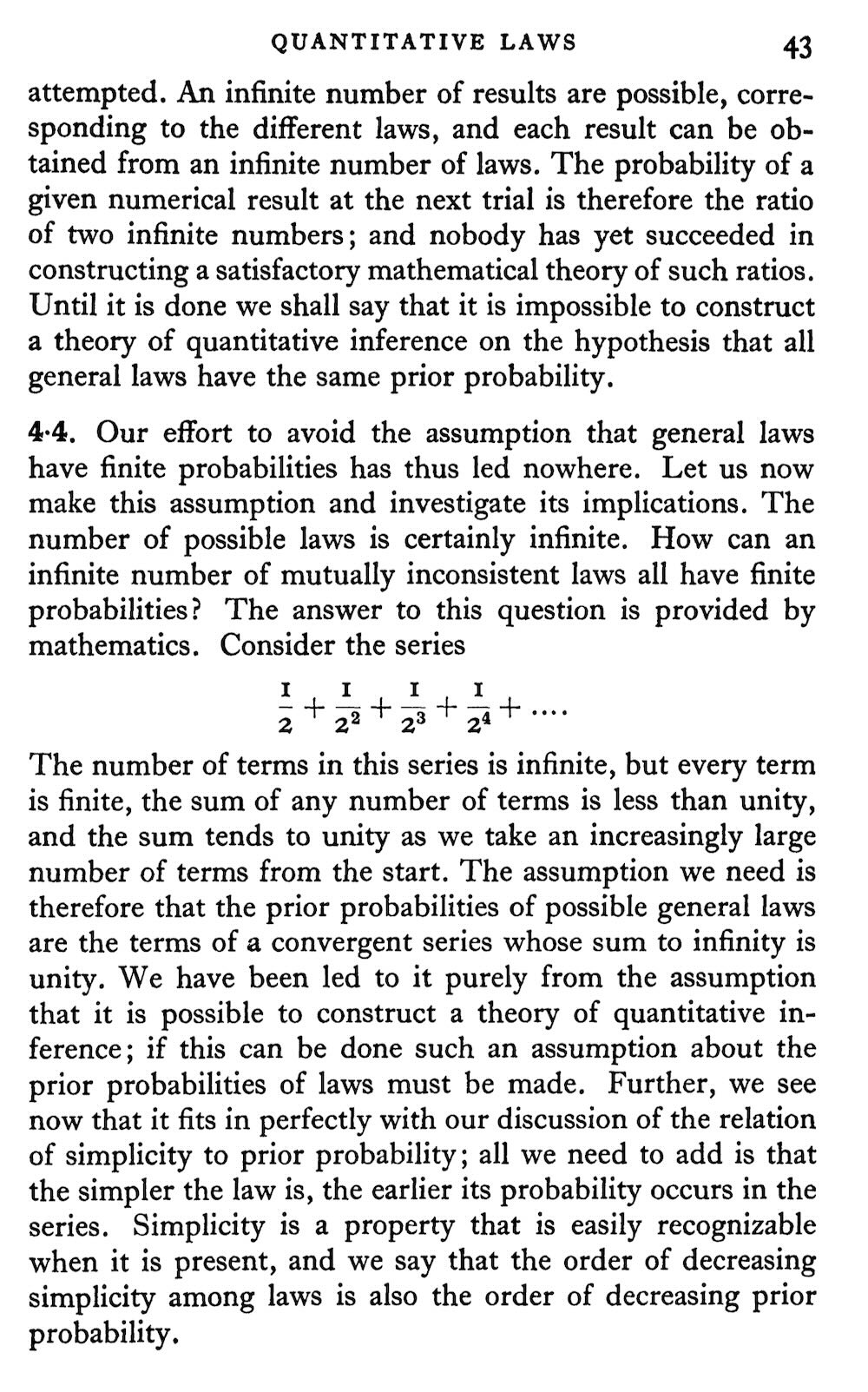 “The assumption we need to make is that the prior probabilities of possible general laws are the terms of a convergent series...”
“Simplicity is a property that is easily recognizable when it is present, and we say that the order of decreasing simplicity among laws is also the order of decreasing prior probability.”
28
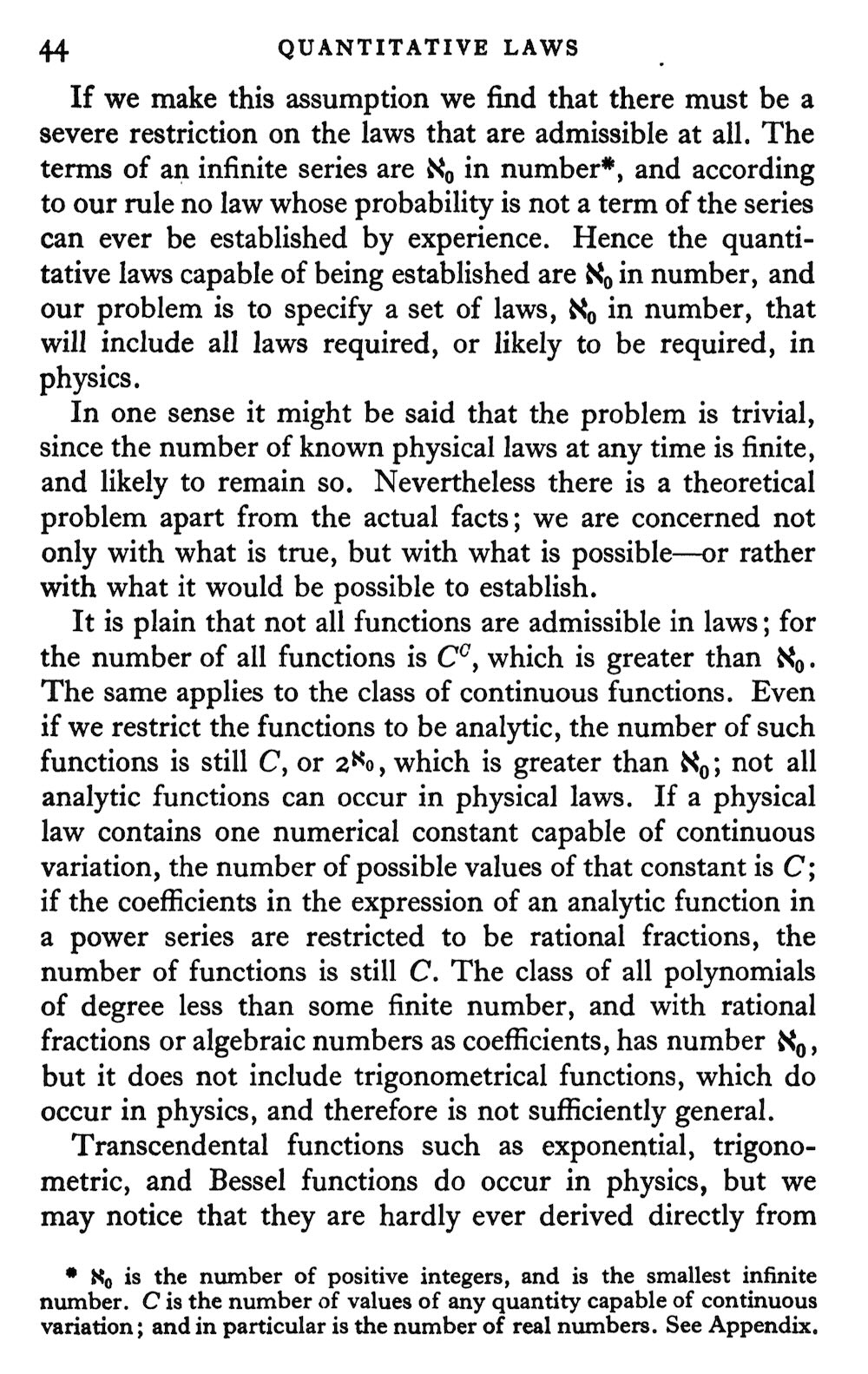 “Hence the quantitative laws capable of being establishes are aleph0 in number and our problem is to specify a set of laws aleph0 in number, that will include all laws required, or likely to be required, in physics.”
29
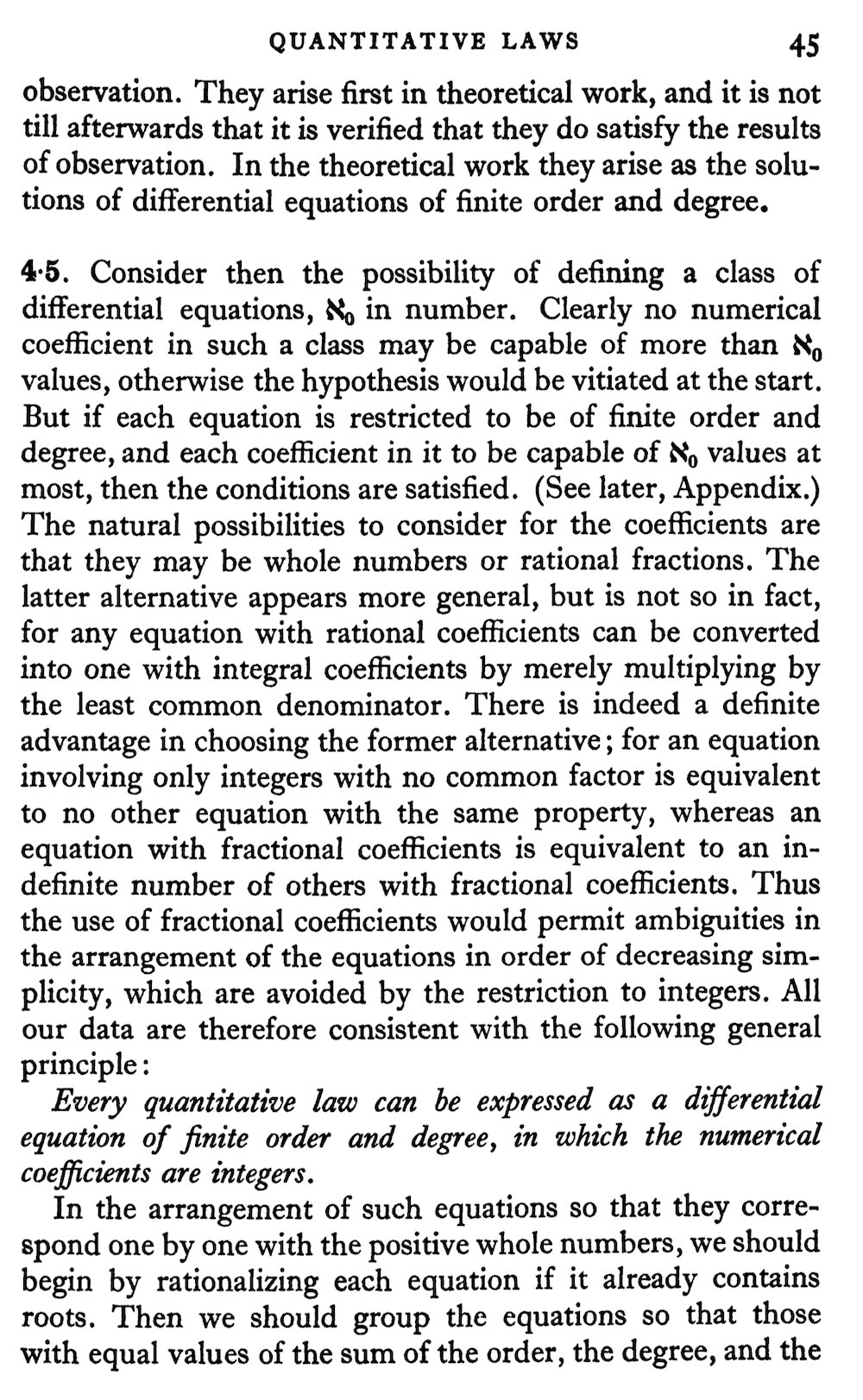 “Every quantitative law can be expressed as a differential equation of finite order and degree, in which the numerical coefficients are integers.”
30
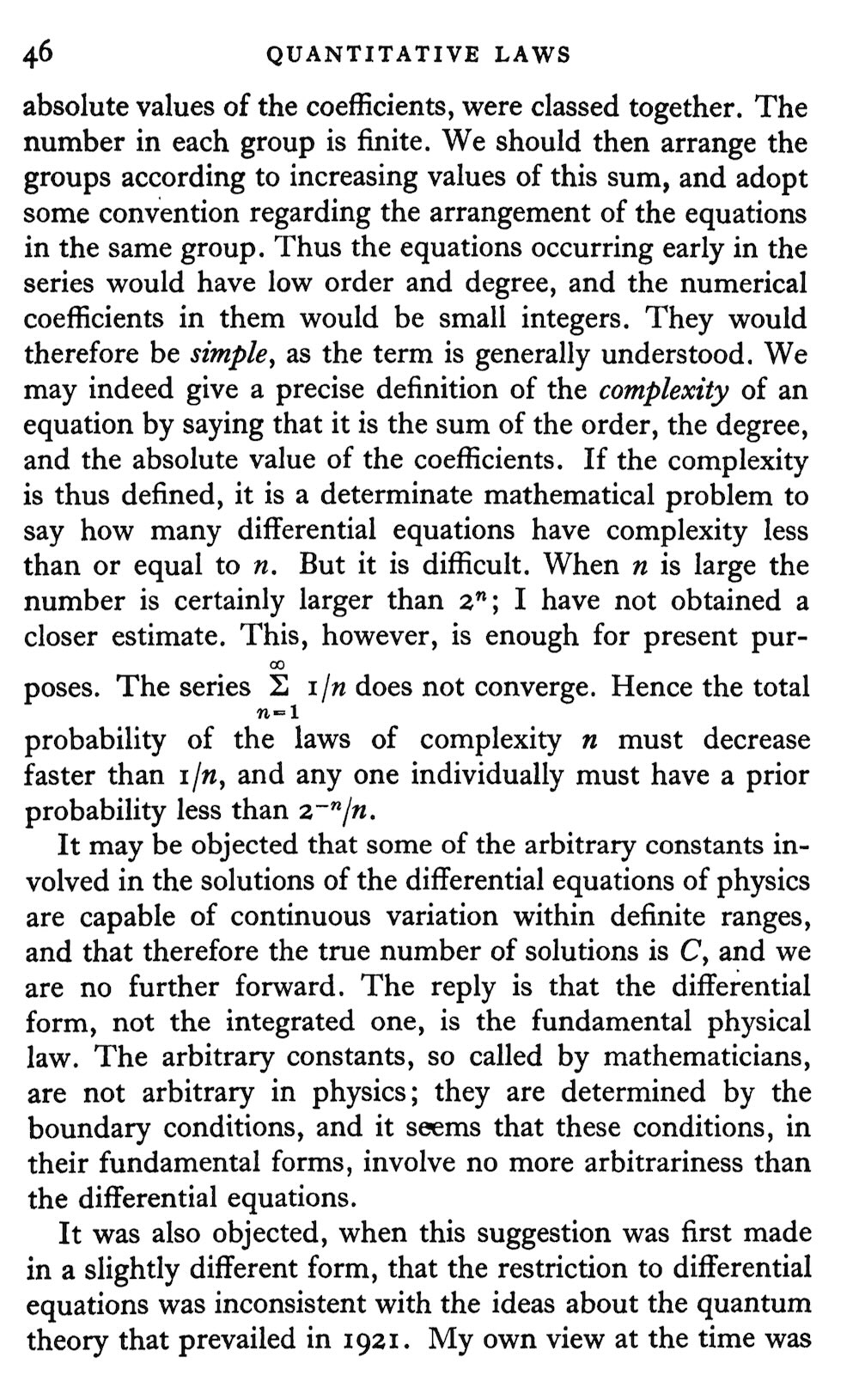 coefficient
order
degree
(d2y/dx2)3 + 27(dy/dx) = k
“… a precise definition of the complexity of an equation by … the sum of the order, the degree, and the absolute value of the coefficients.”
2 + 3 + 27 = 32
Each law of complexity n is assigned a prior probability less than
2-n/n
31
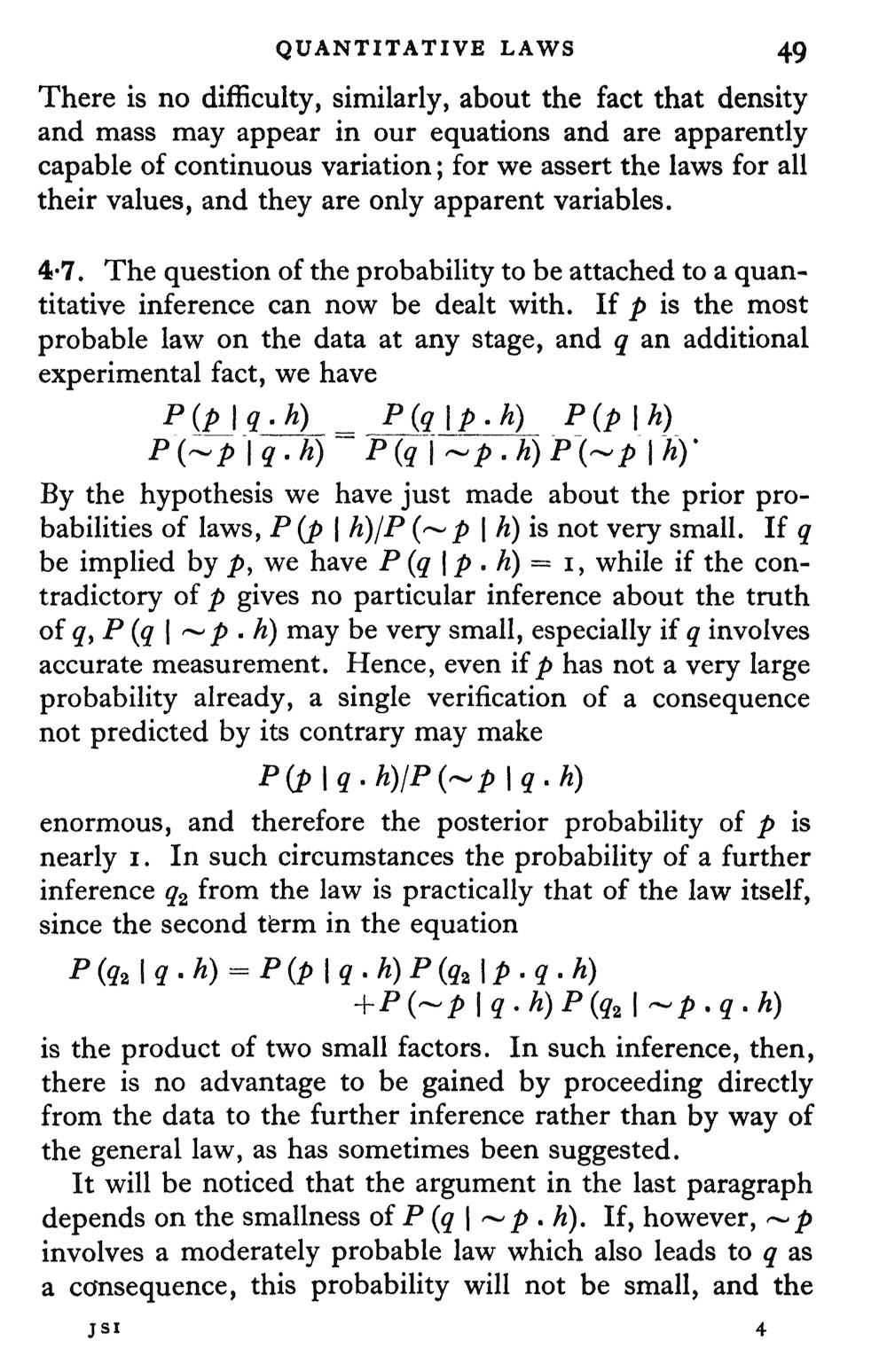 Apply through the ratio form of Bayes’ theorem.
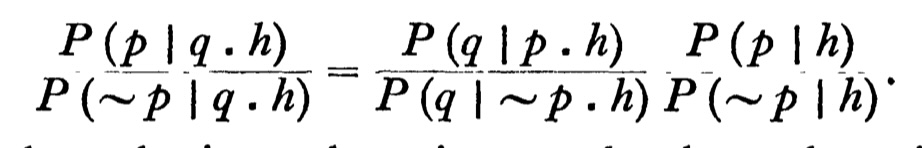 32
Looks good…
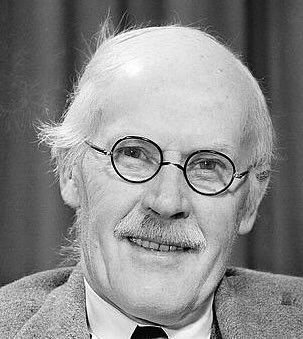 When p entails q,
P(q|p.h) = 1 …
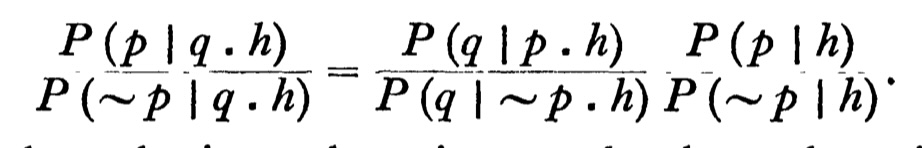 Then posterior ratio shifts strongly in favor of p.
… and q is improbable on ~p,
P(q|~p.h) is small.
33
A familiar
problem….
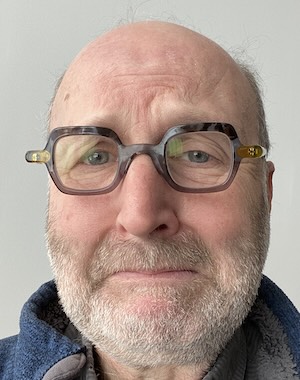 When both p and r entail q,
P(q|p.h) = P(q|r.h)
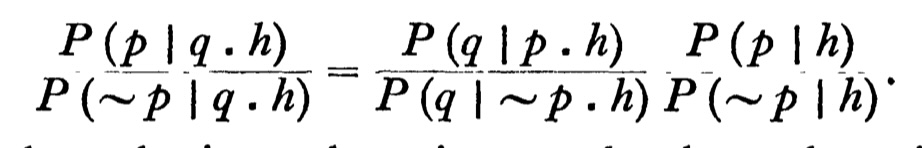 r
r
r
The only discrimination between p and r is supplied externally by the ratio of prior probabilities.
Posterior ratio
= prior ratio
34
Gems and Coals
35
Gems and coals
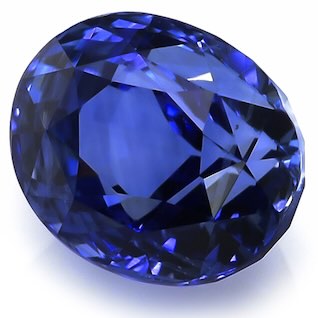 “We therefore consider it best to regard probability as a primitive notion not requiring definition.”
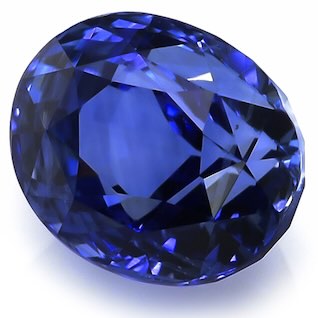 Jeffreys’ projection theorem.
Rule of succession without uniform priors.
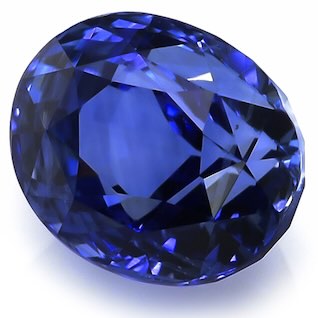 “We now introduce the notation P(p|q) …”
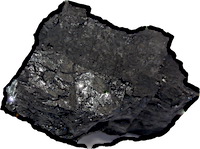 In these examples, all the real work is done by judgments outside the Bayesian analysis that enter as prior probabilities.
36